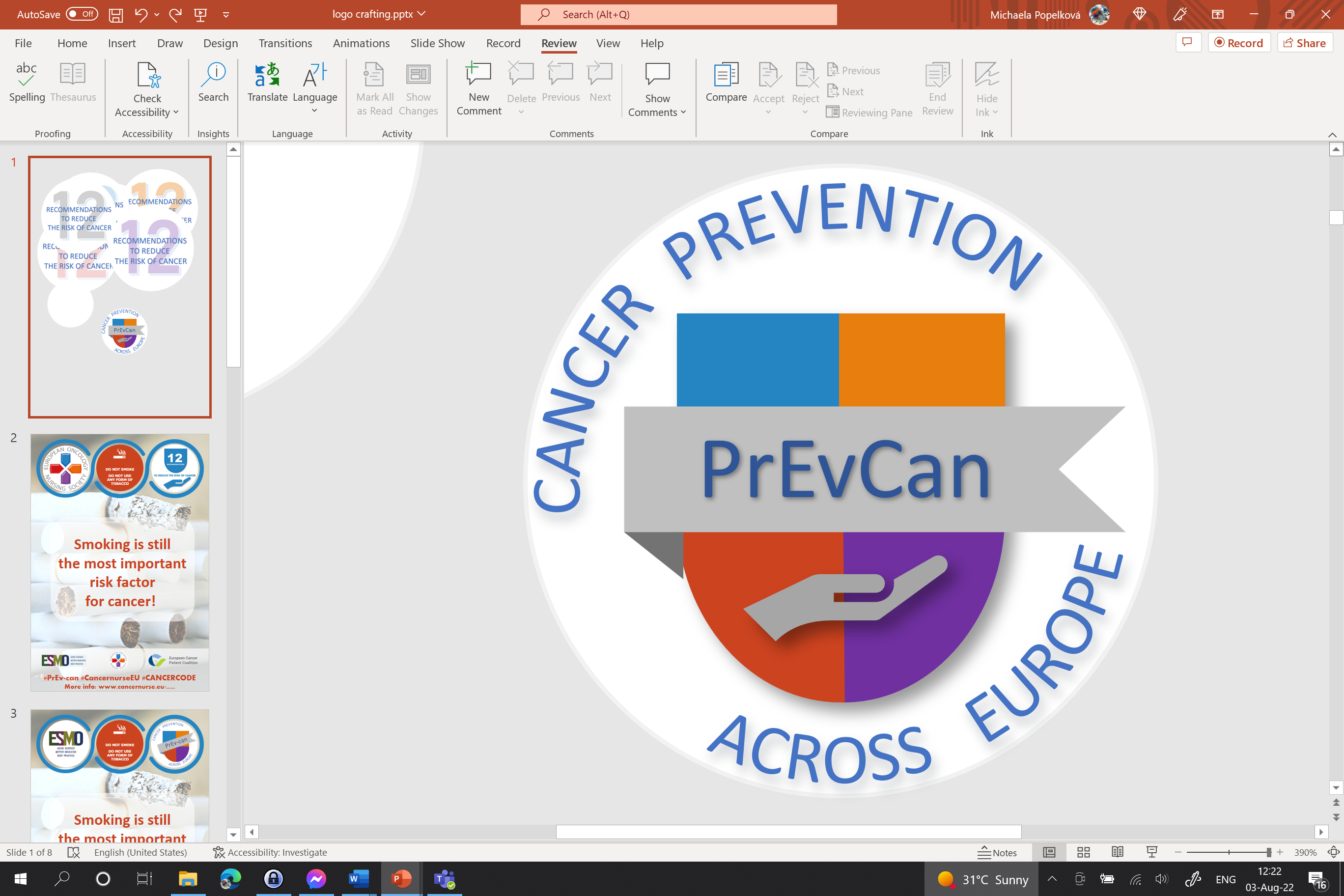 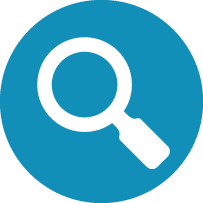 TAKE PART IN ORGANISED CANCER SCREENING PROGRAMMES
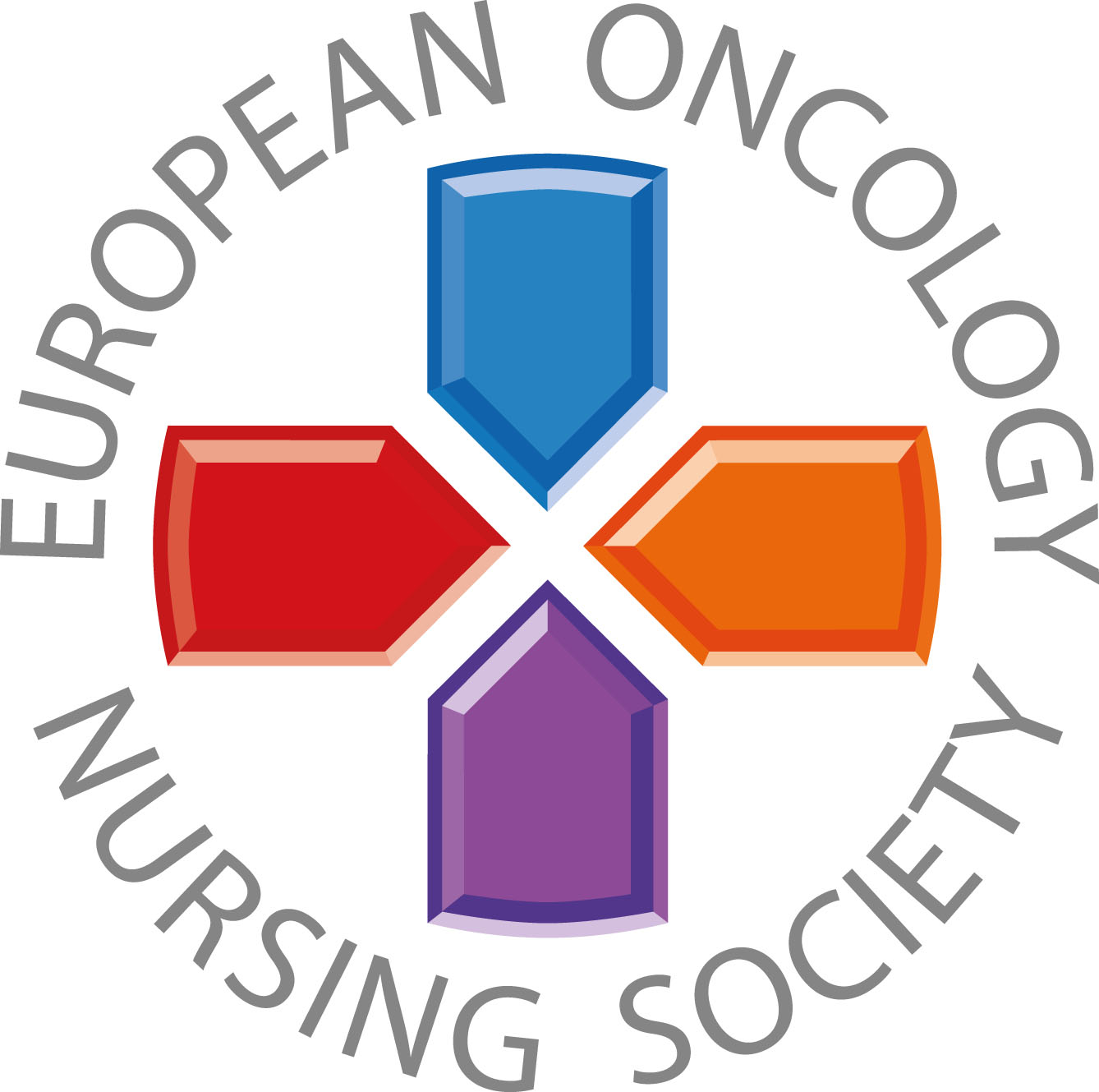 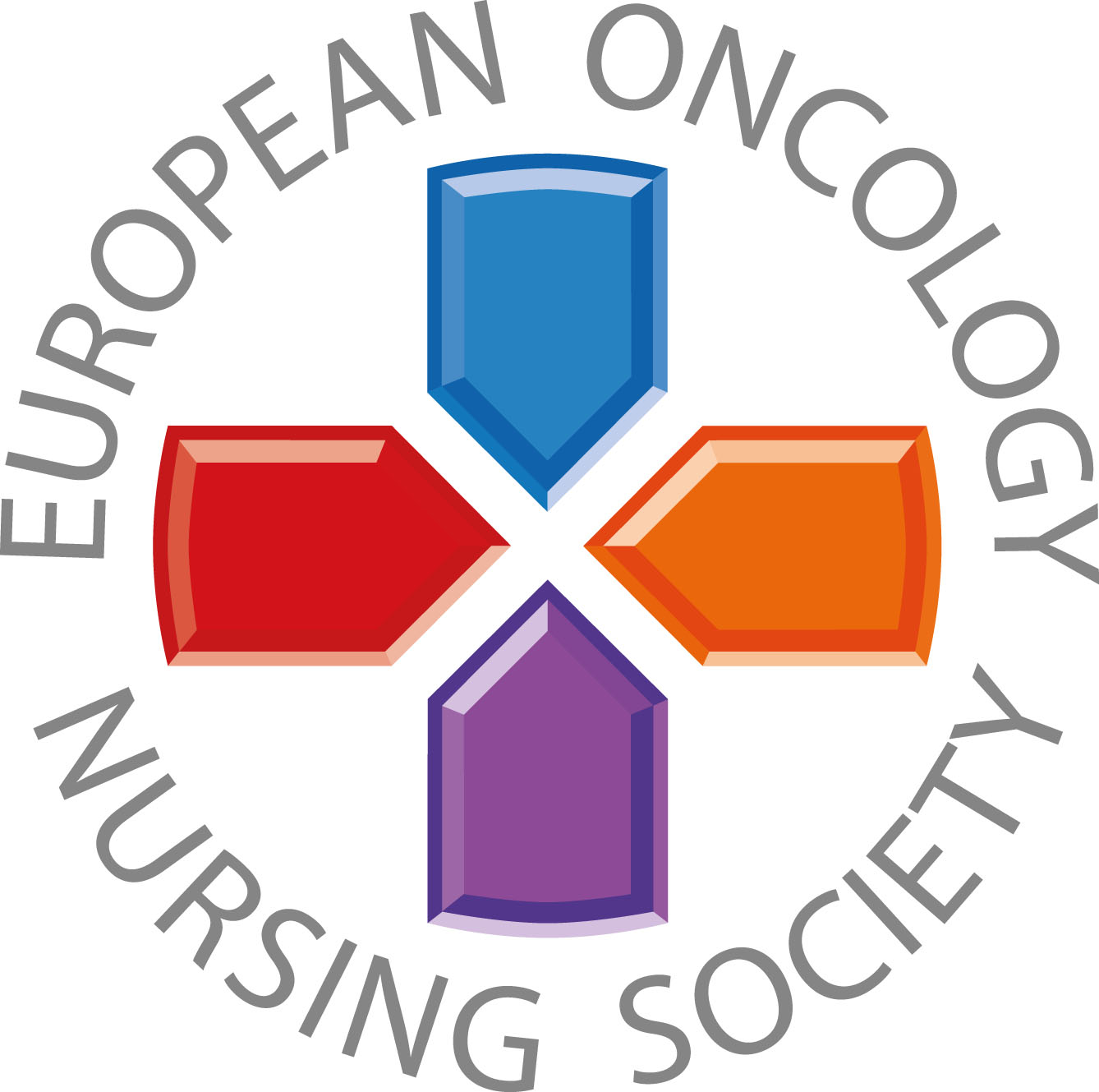 Messages for general public
#PrEvCan #CANCERCODE
The PrEvCan campaign was initiated by EONS and is run in association with key campaign partner, ESMO. More info: www.cancernurse.eu/prevcan
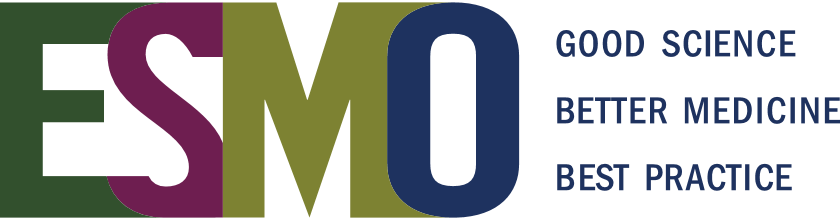 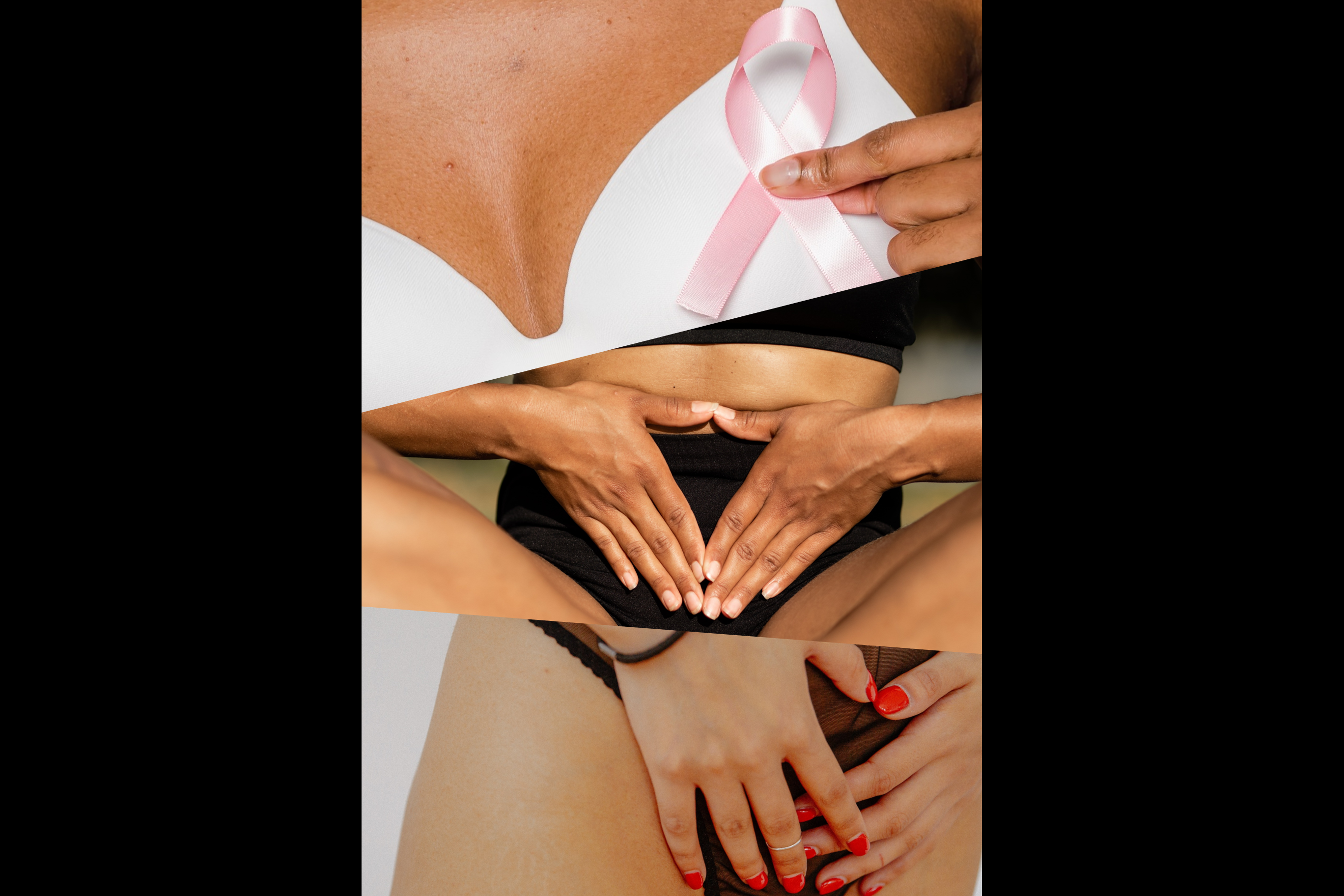 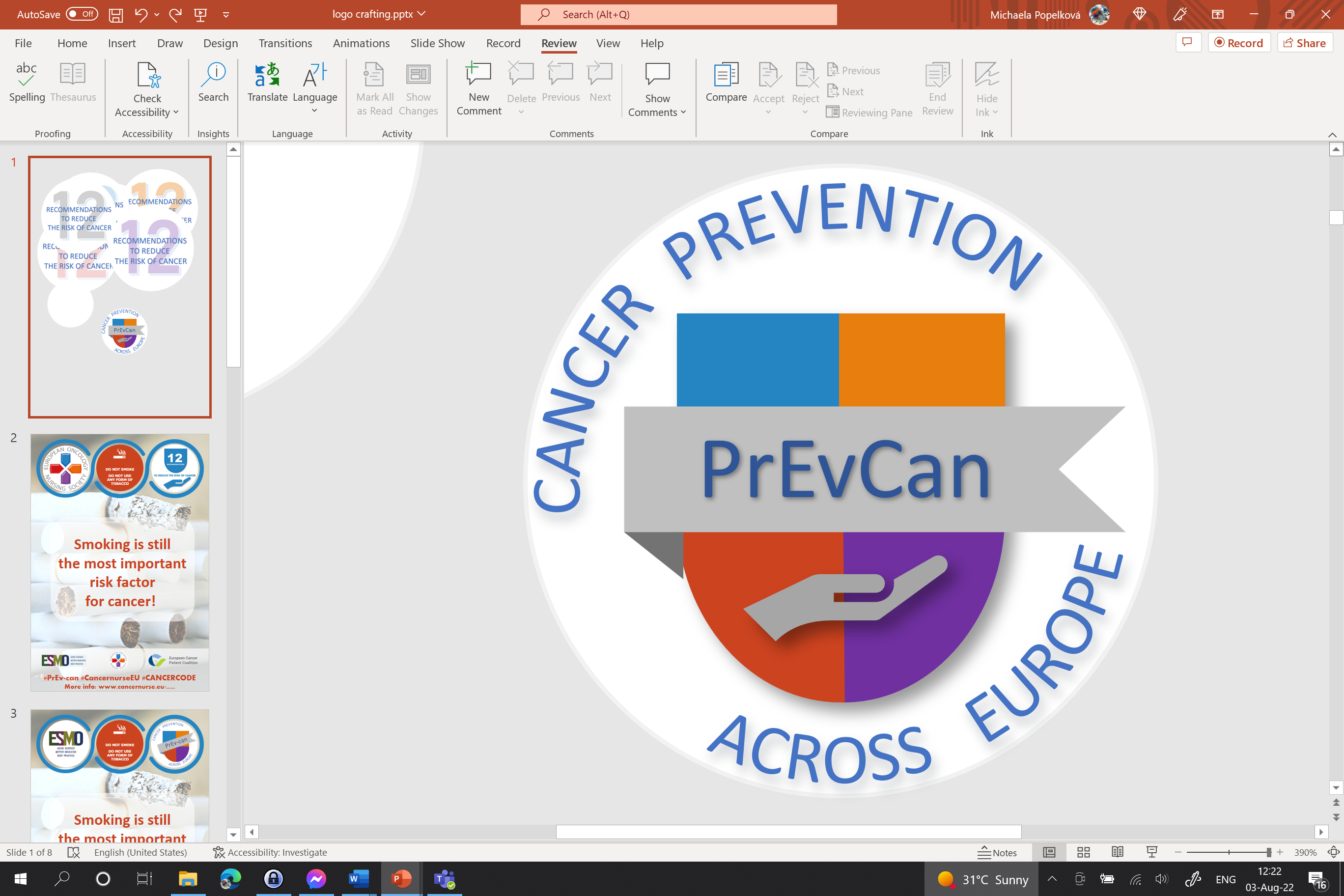 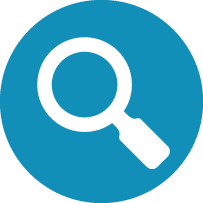 Insert logo of your organization
here
TAKE PART IN ORGANISED CANCER SCREENING PROGRAMMES
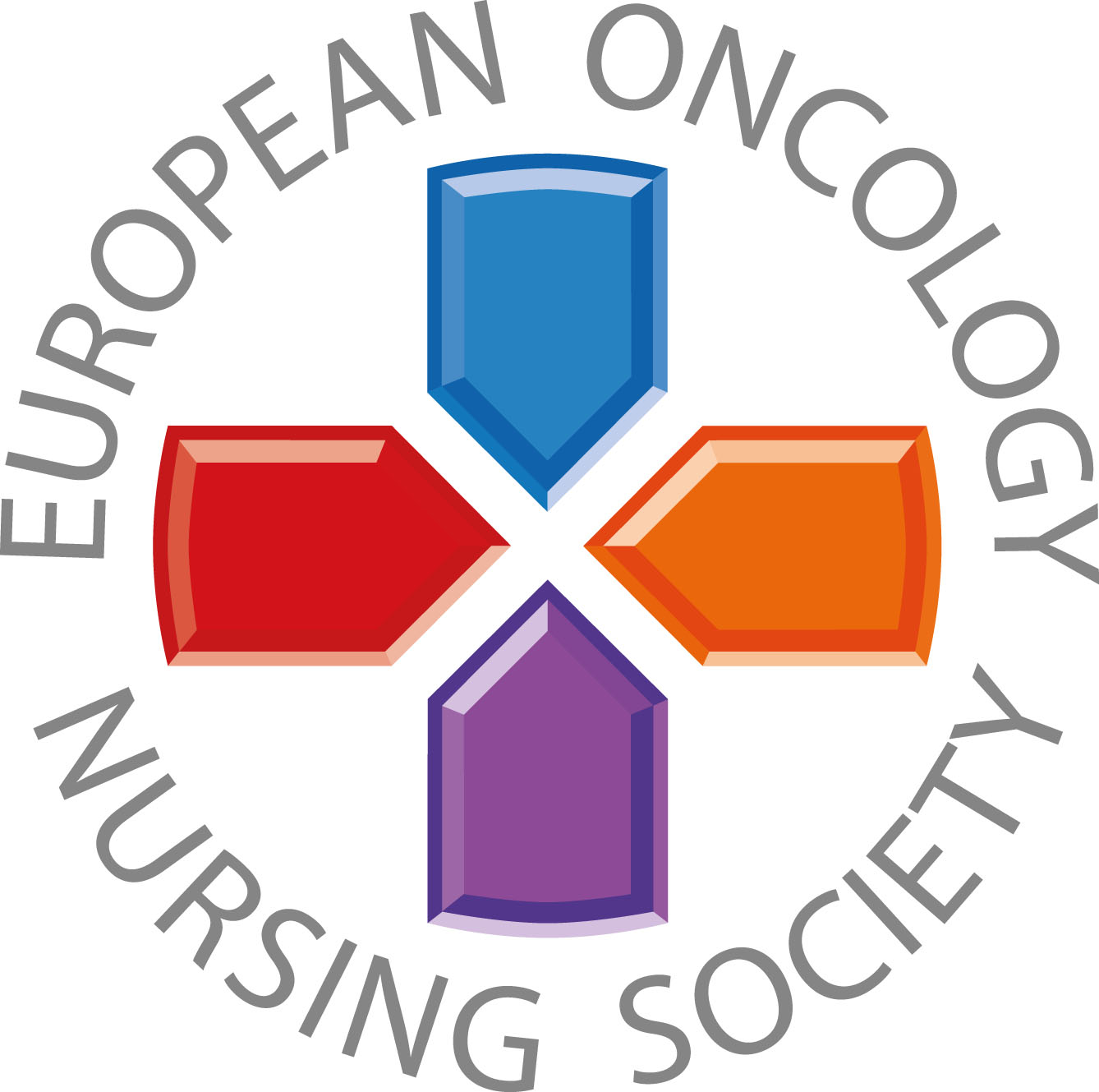 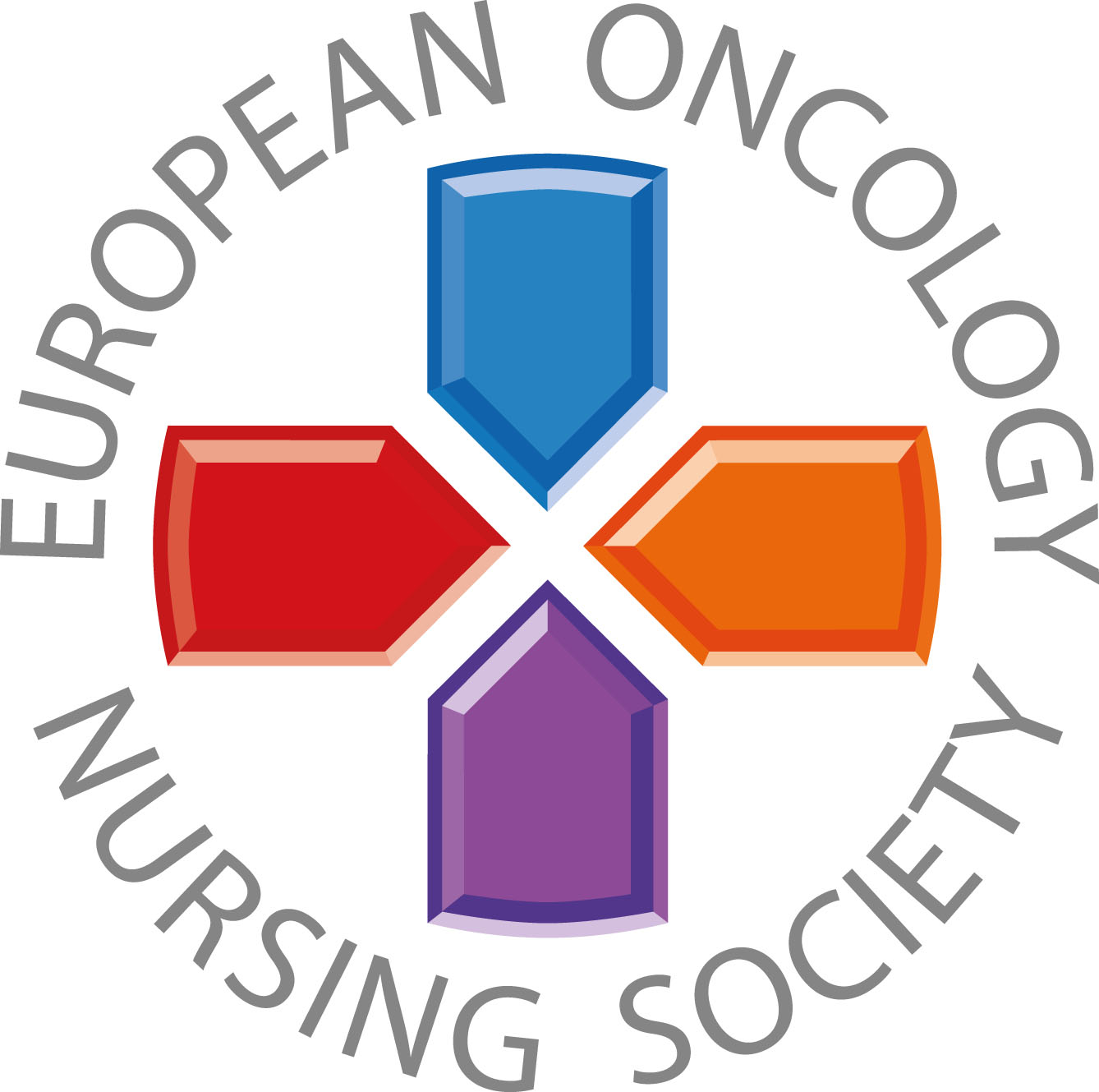 Take part in organised cancer screening programmes for: 
Bowel cancer (men and women) 
Breast cancer (women) 
Cervical cancer (women)
#PrEvCan #CANCERCODE
The PrEvCan campaign was initiated by EONS and is run in association with key campaign partner, ESMO. More info: www.cancernurse.eu/prevcan
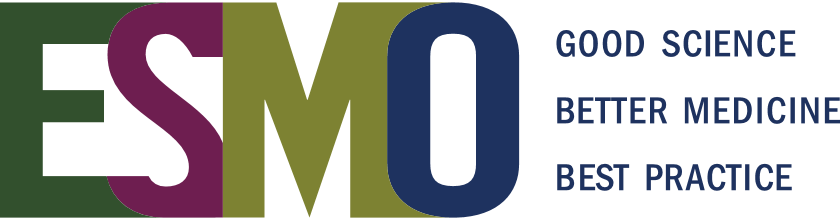 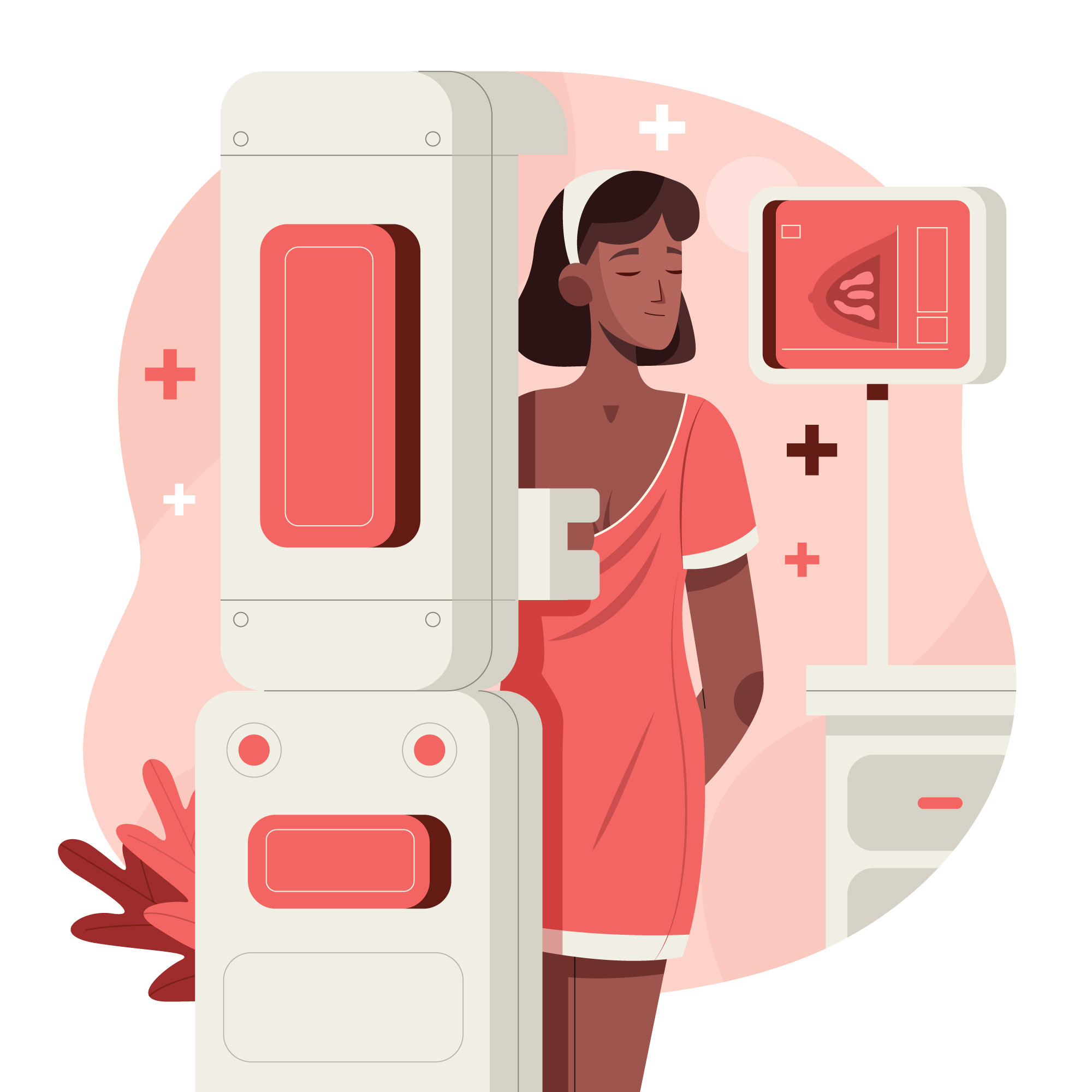 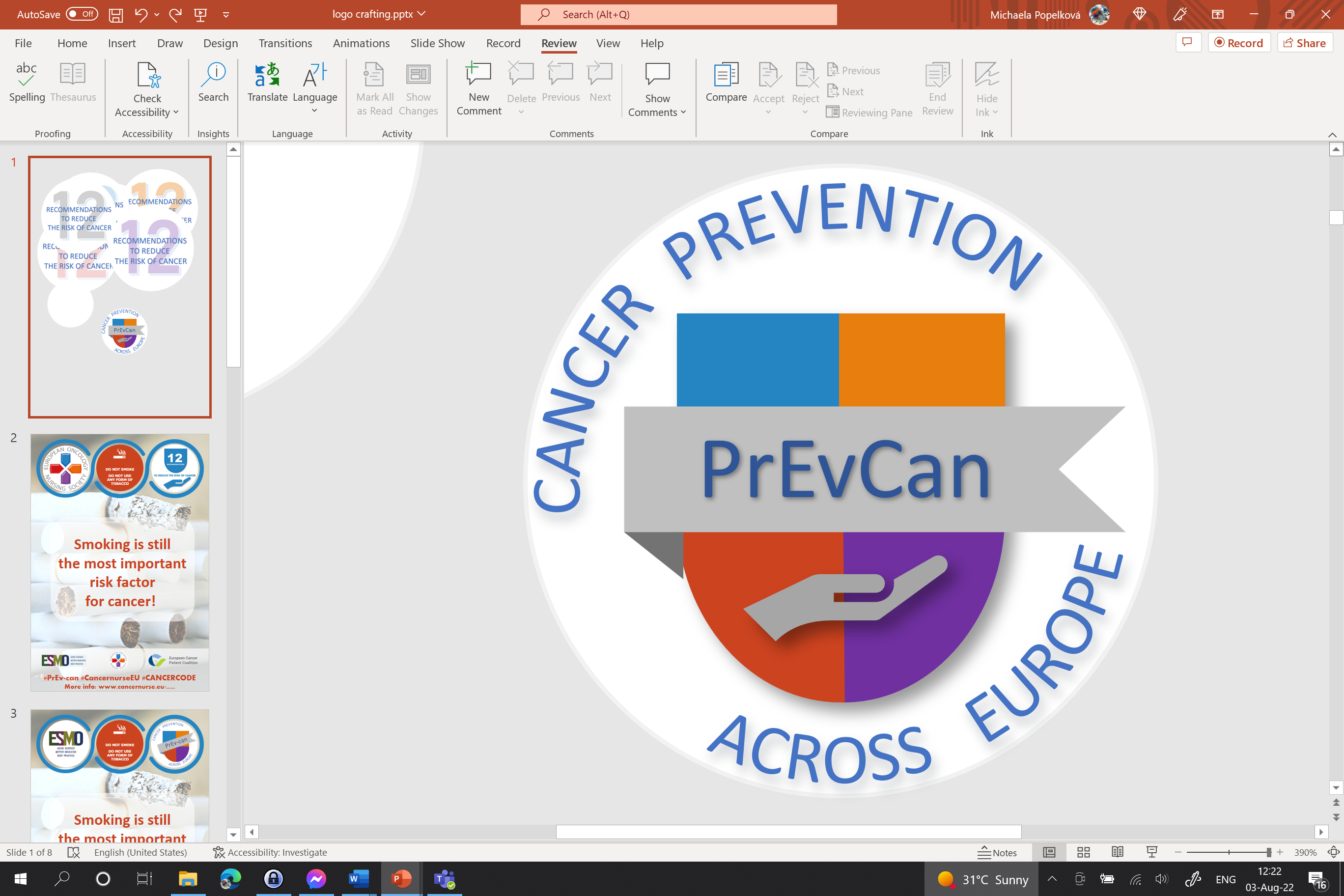 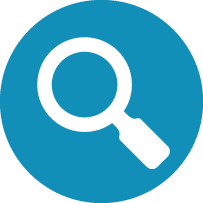 Insert logo of your organization
here
TAKE PART IN ORGANISED CANCER SCREENING PROGRAMMES
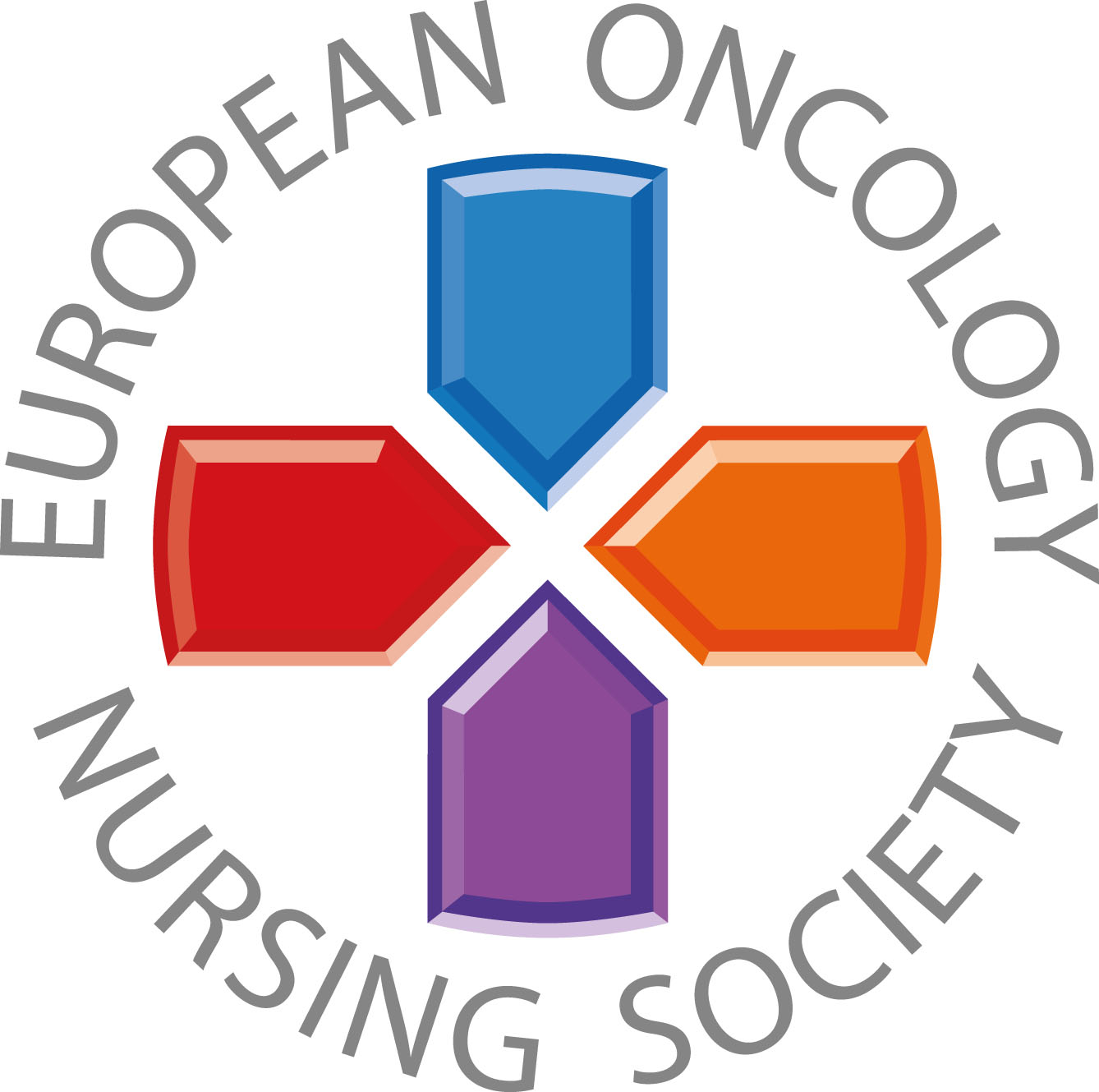 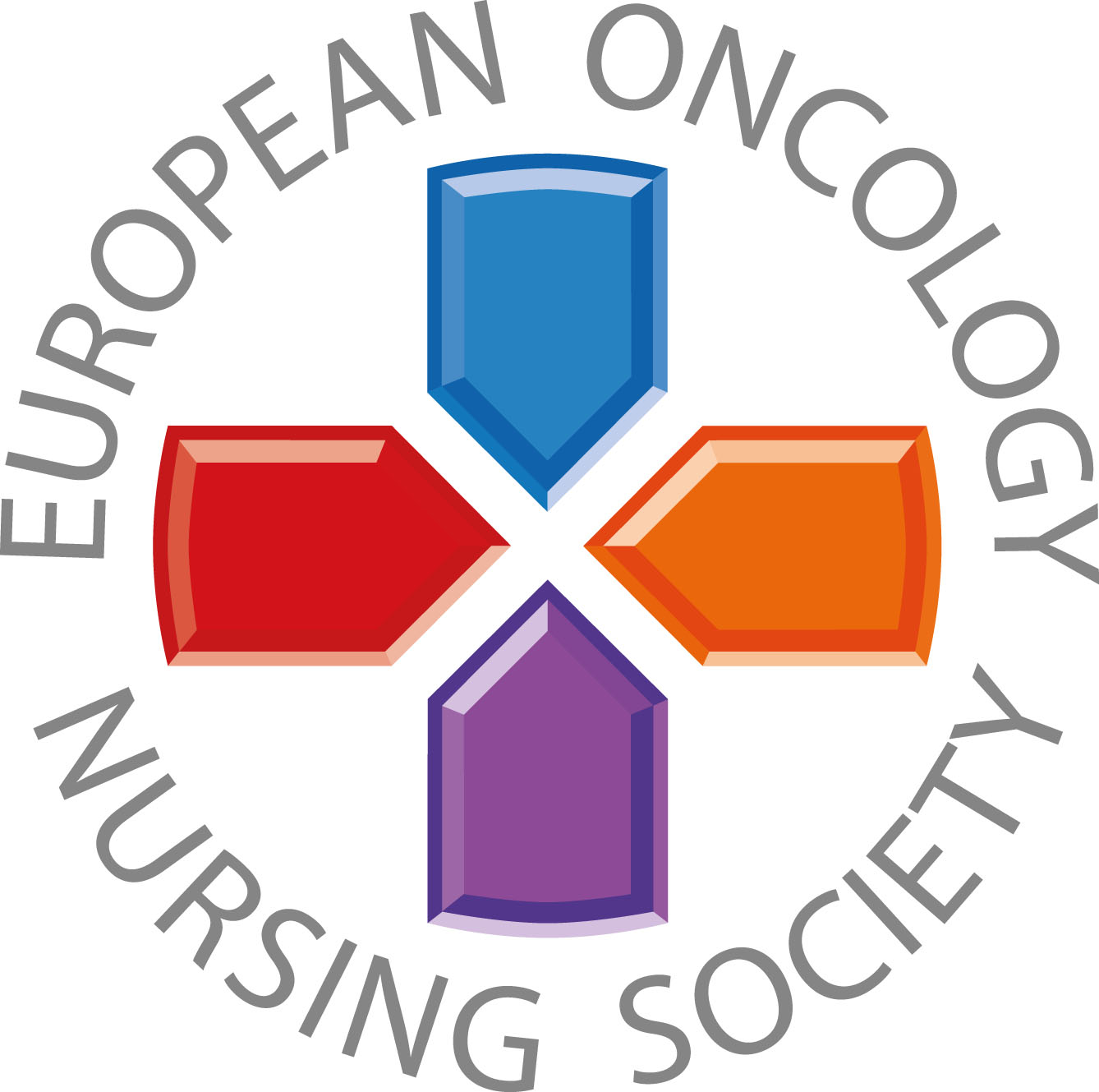 Cancer screening saves lives, always attend cancer screening, when invited
#PrEvCan #CANCERCODE
The PrEvCan campaign was initiated by EONS and is run in association with key campaign partner, ESMO. More info: www.cancernurse.eu/prevcan
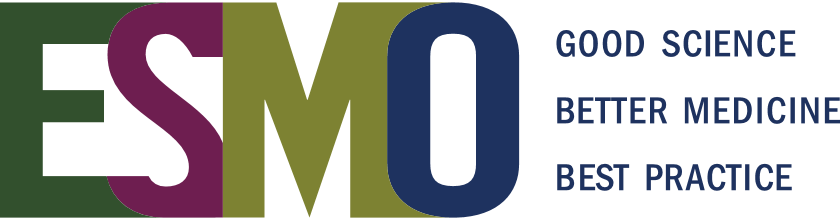 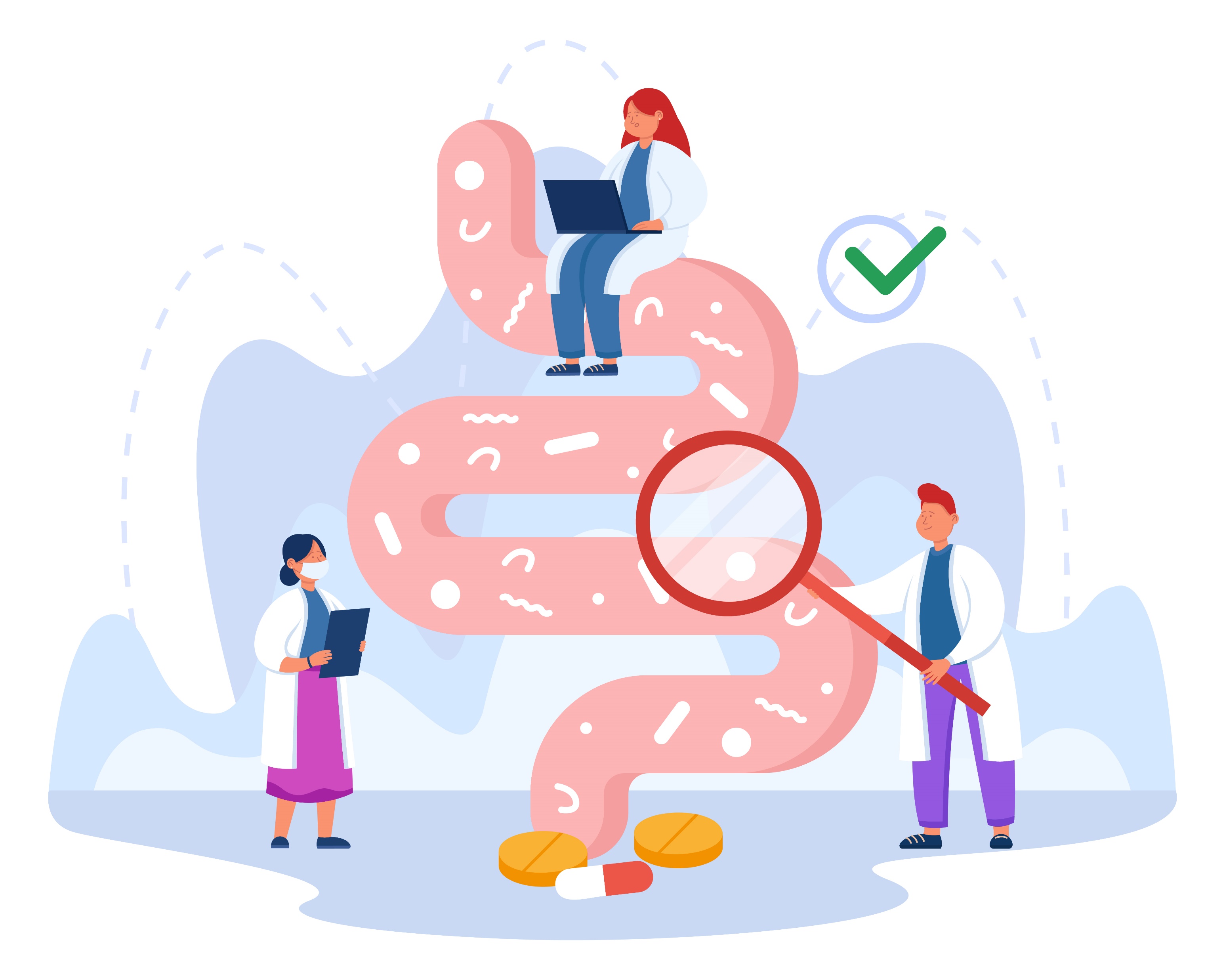 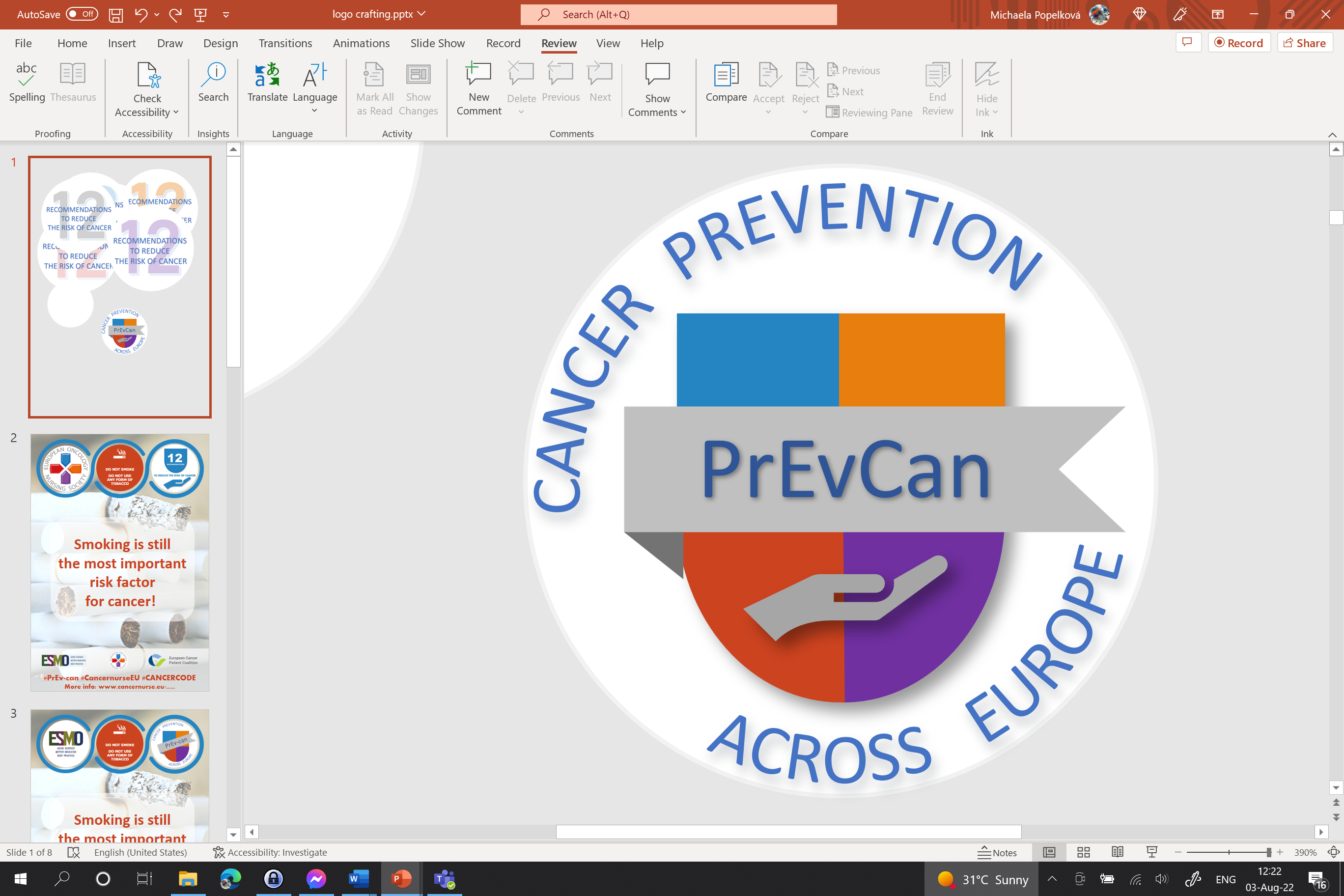 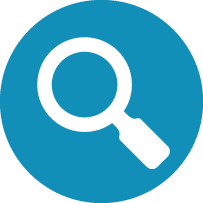 Insert logo of your organization
here
TAKE PART IN ORGANISED CANCER SCREENING PROGRAMMES
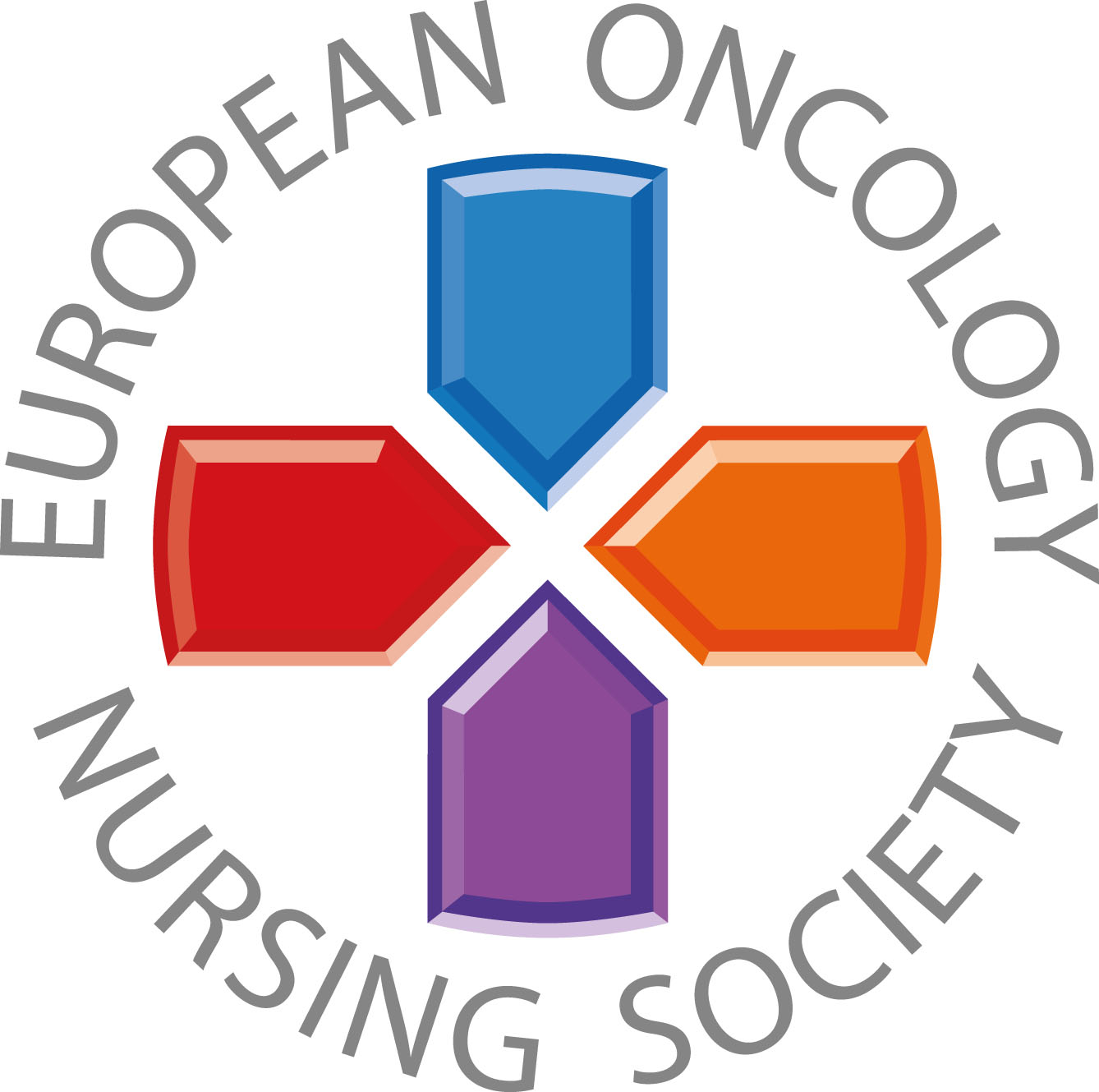 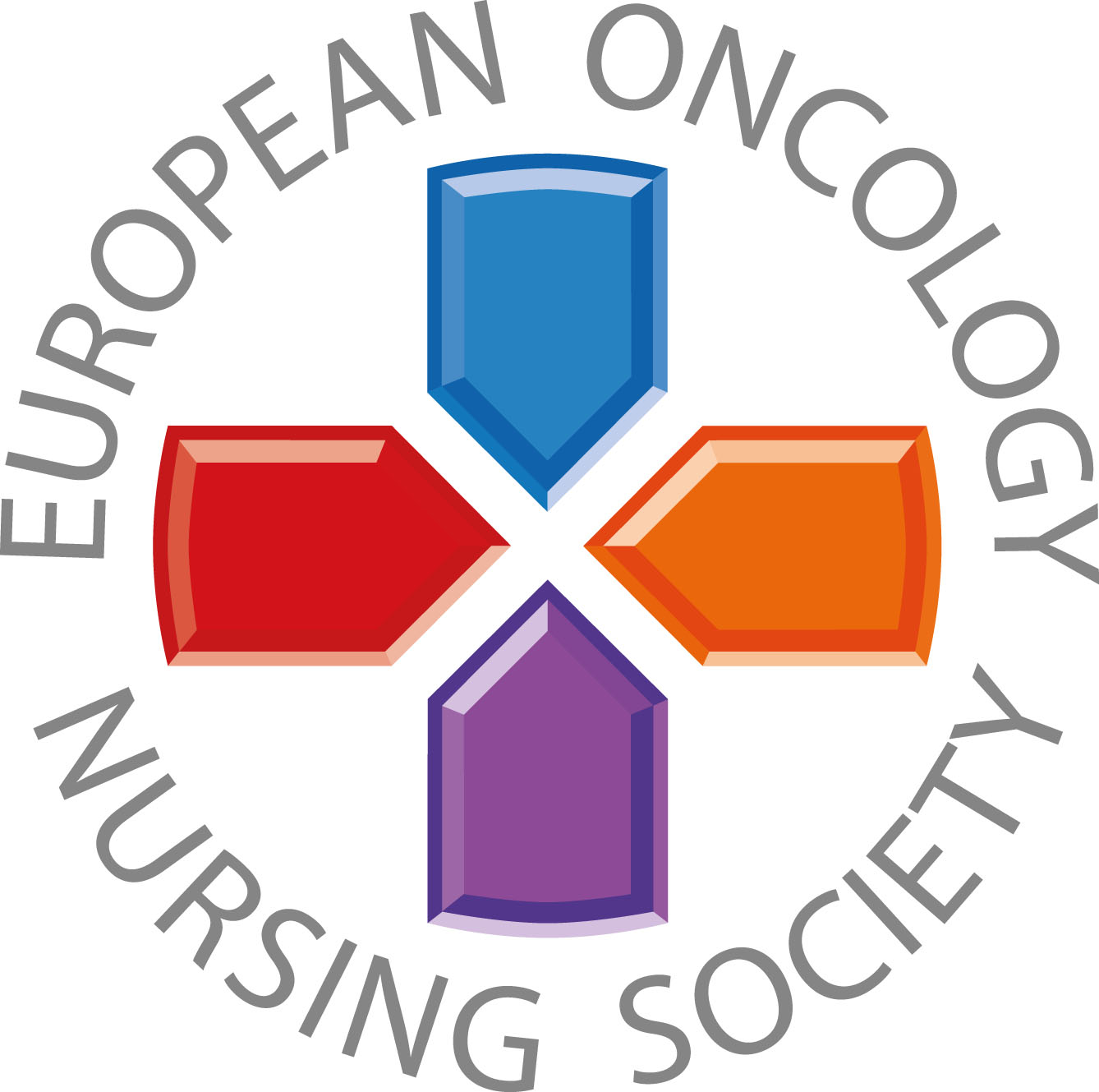 Early detection of cancer greatly increases the chances for successful outcome
#PrEvCan #CANCERCODE
The PrEvCan campaign was initiated by EONS and is run in association with key campaign partner, ESMO. More info: www.cancernurse.eu/prevcan
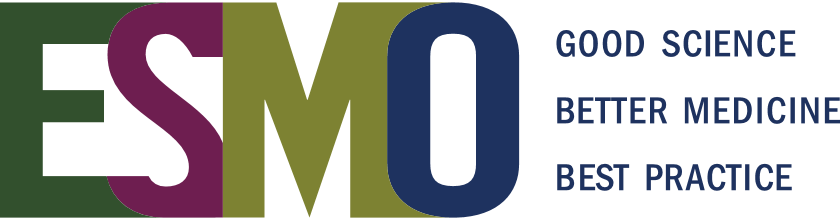 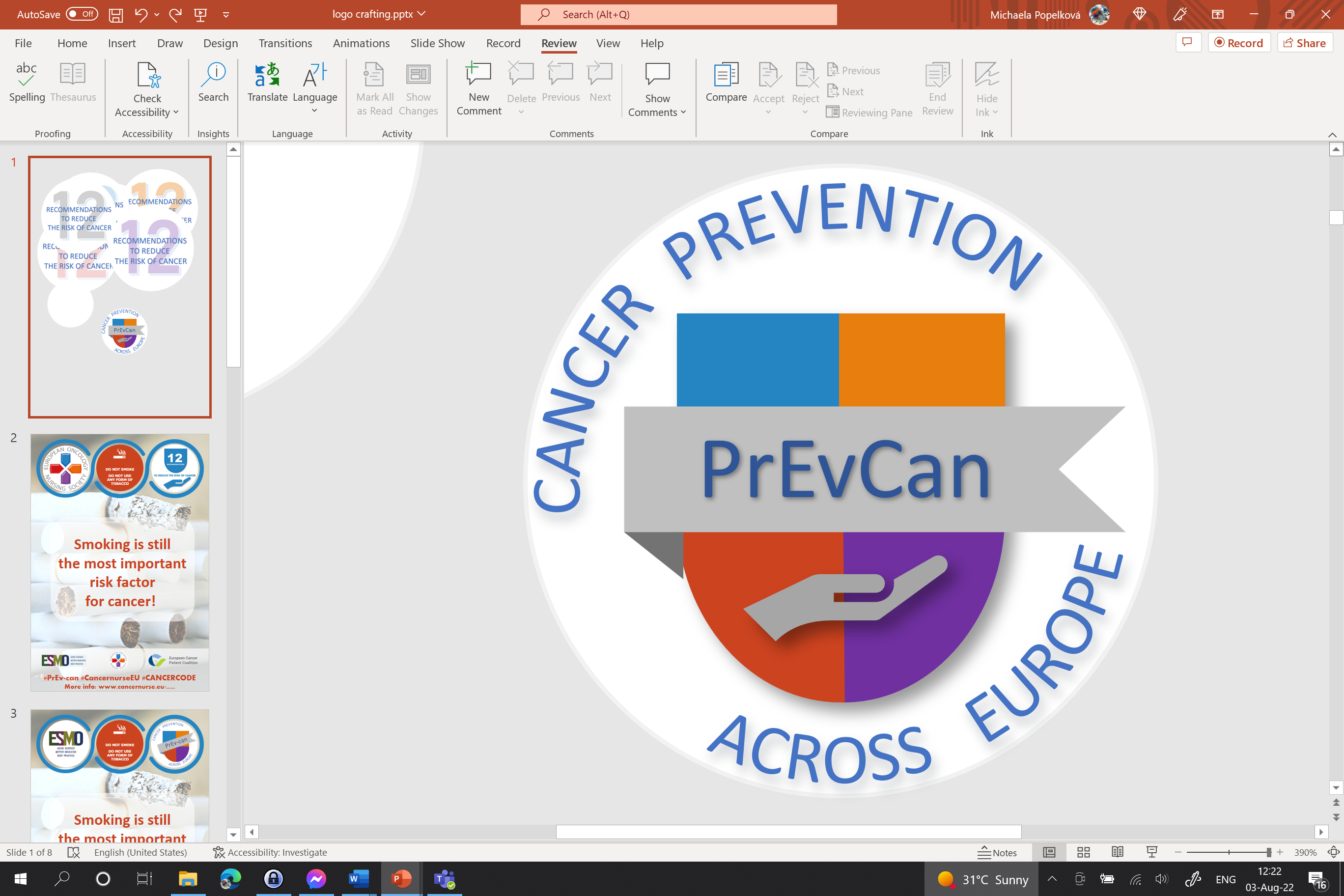 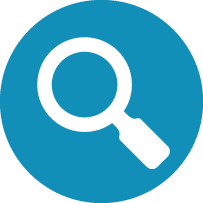 TAKE PART IN ORGANISED CANCER SCREENING PROGRAMMES
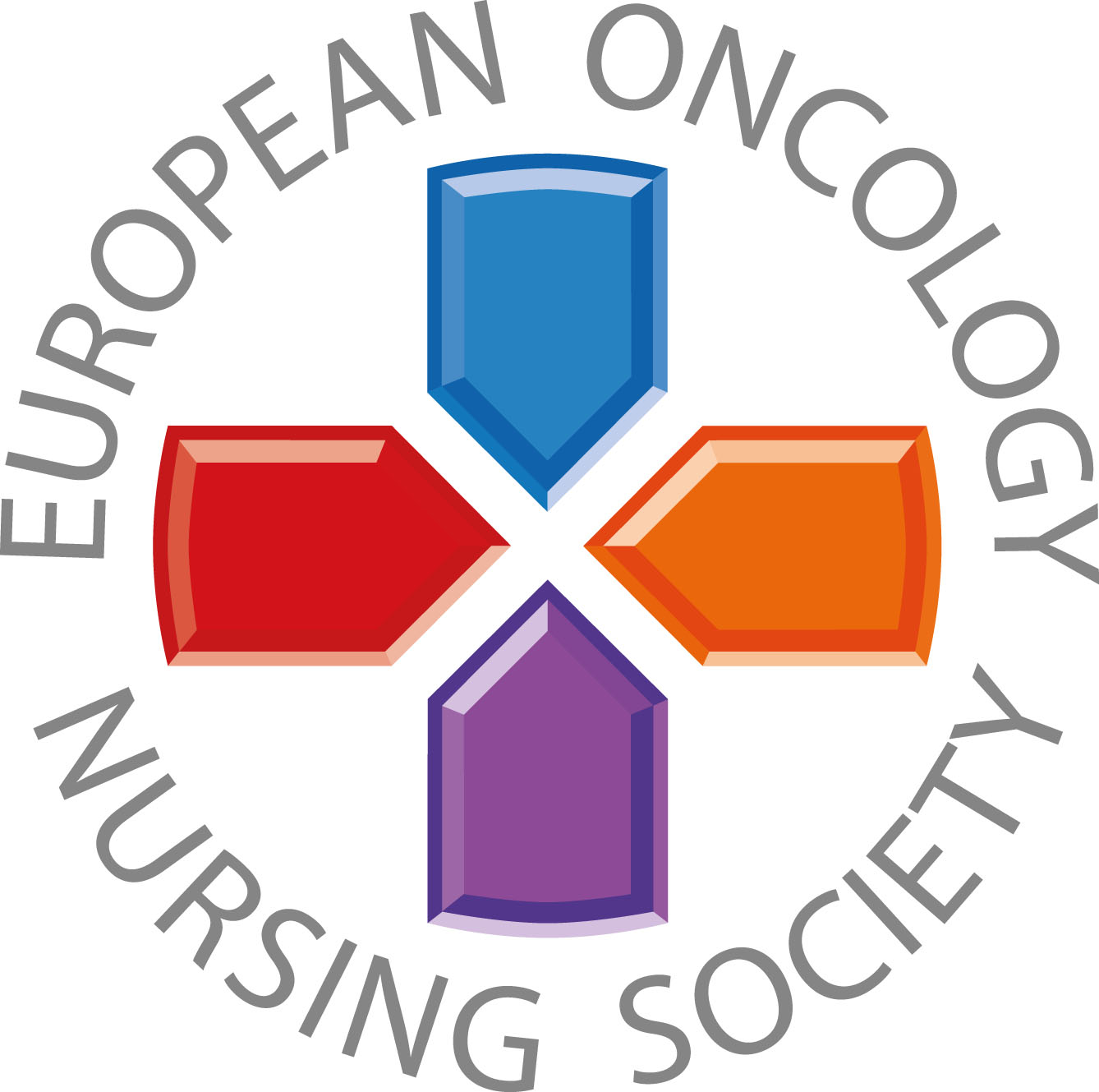 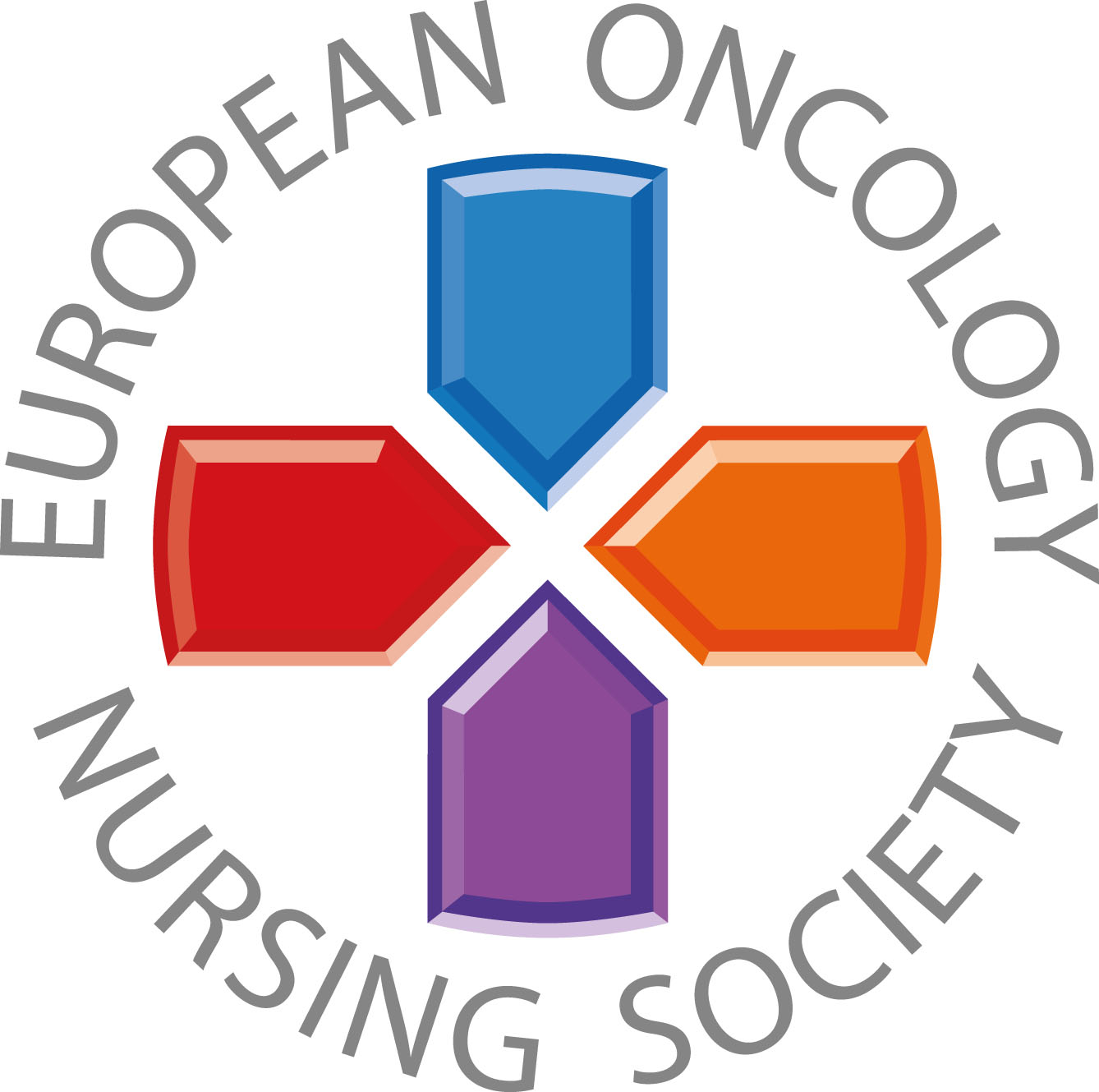 Messages for healthcare professionals
#PrEvCan #CANCERCODE
The PrEvCan campaign was initiated by EONS and is run in association with key campaign partner, ESMO. More info: www.cancernurse.eu/prevcan
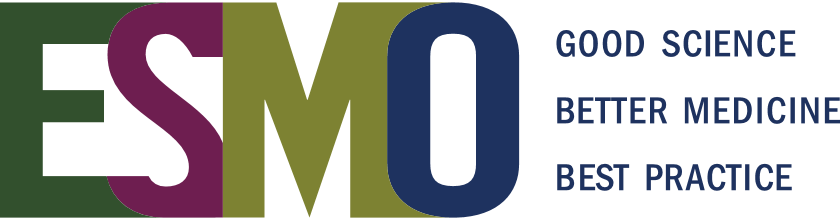 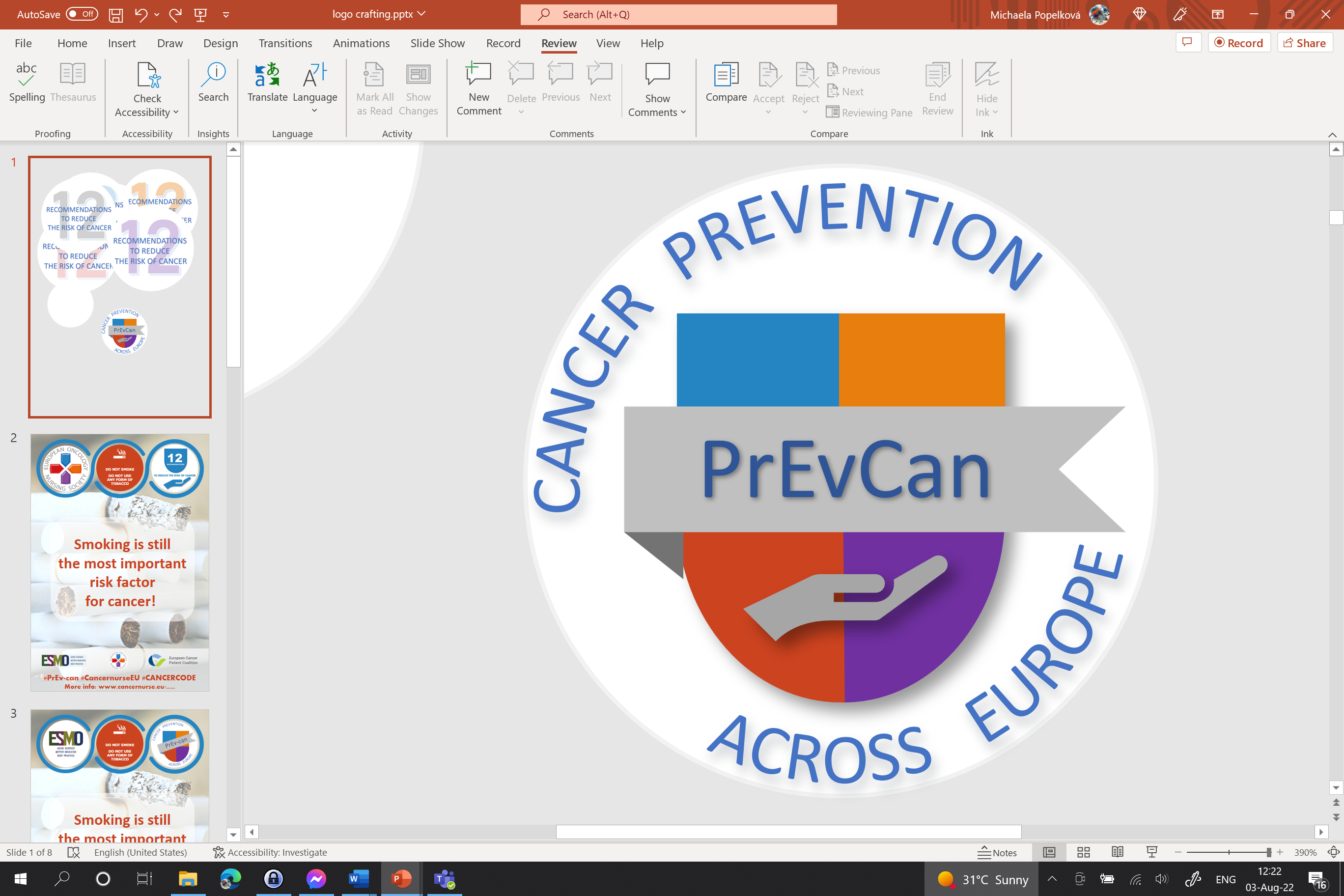 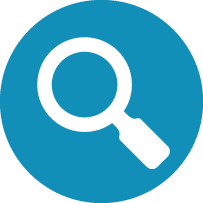 Insert logo of your organization
here
TAKE PART IN ORGANISED CANCER SCREENING PROGRAMMES
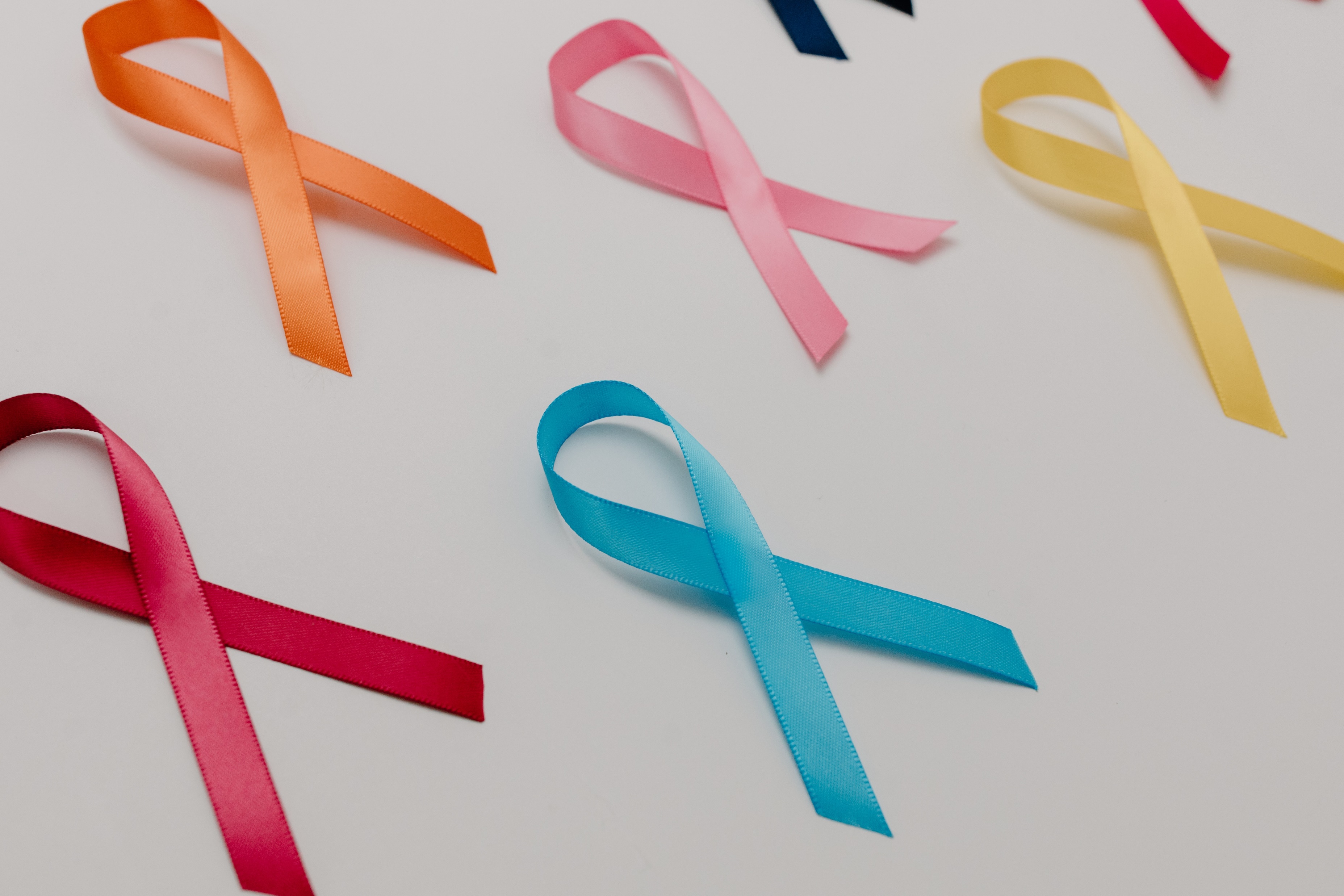 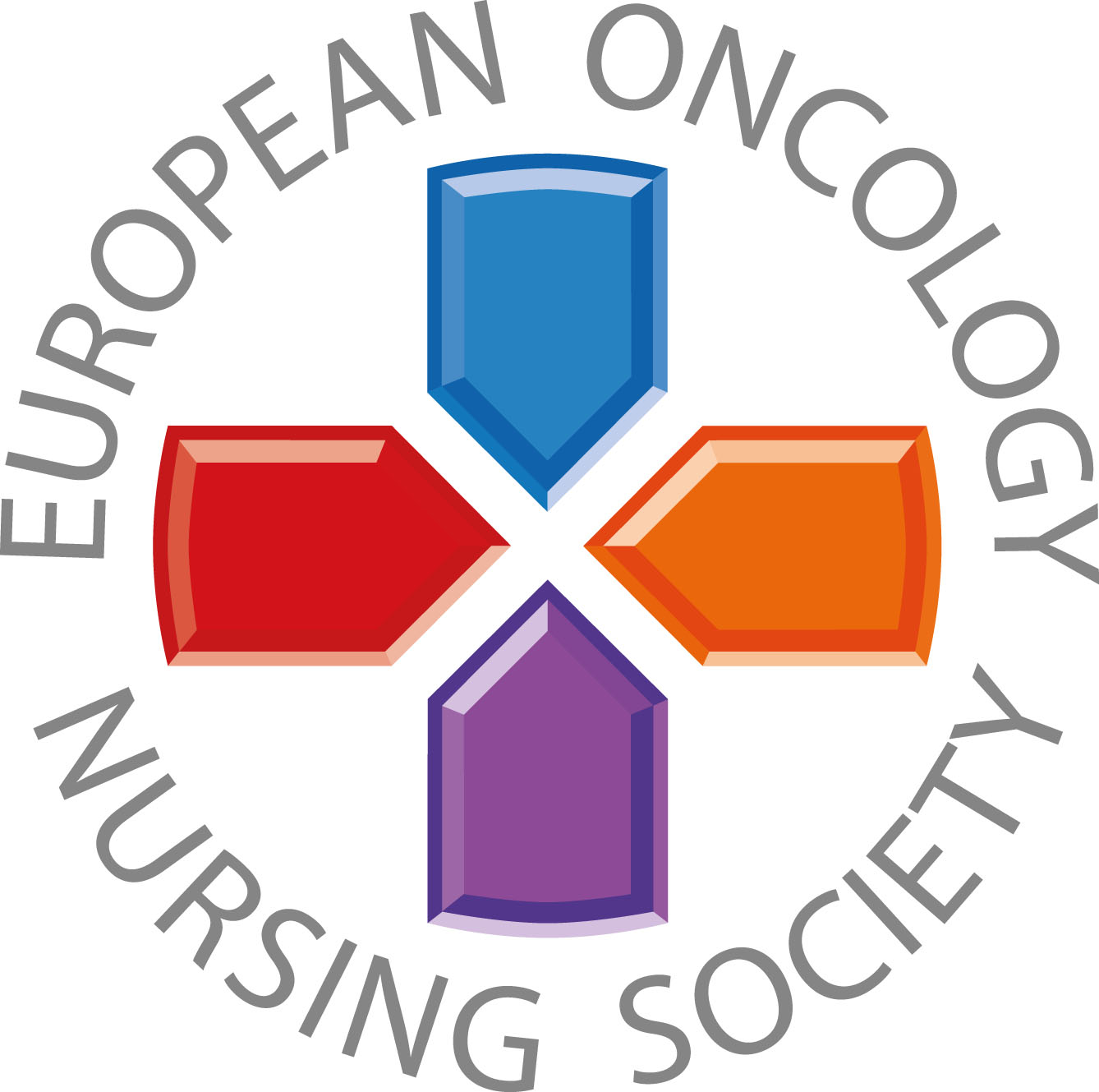 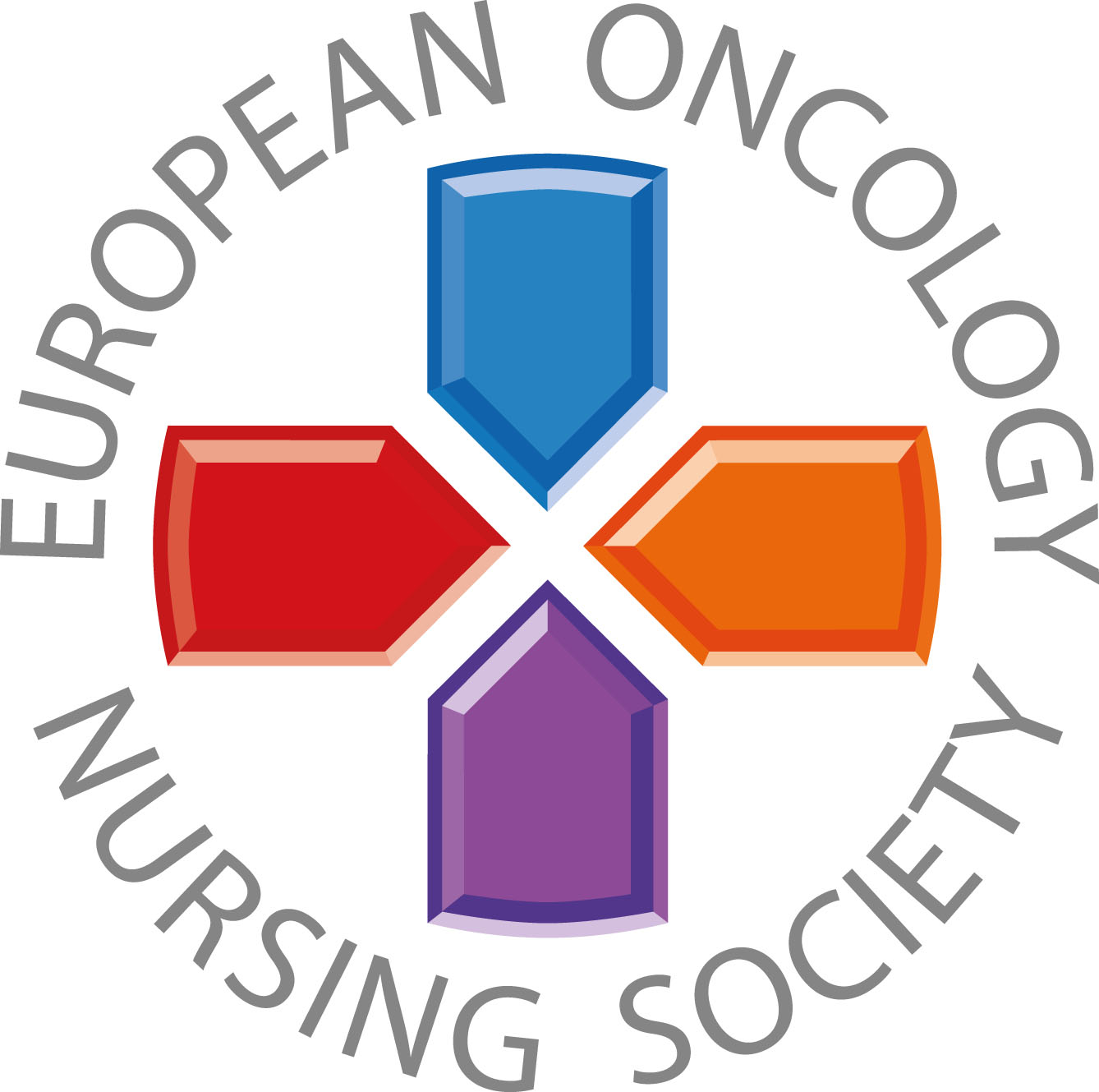 Always ask your patients if they attended available screening programs. If not, person-centered support, including involving their significant other may increase the likelihood of attending!
#PrEvCan #CANCERCODE
The PrEvCan campaign was initiated by EONS and is run in association with key campaign partner, ESMO. More info: www.cancernurse.eu/prevcan
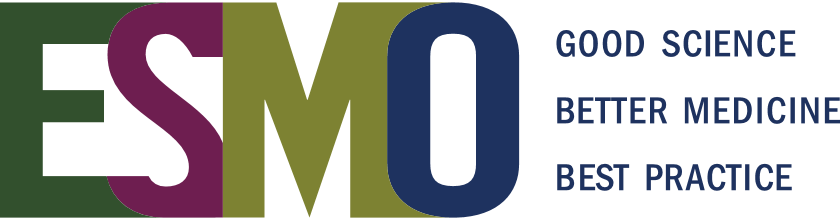 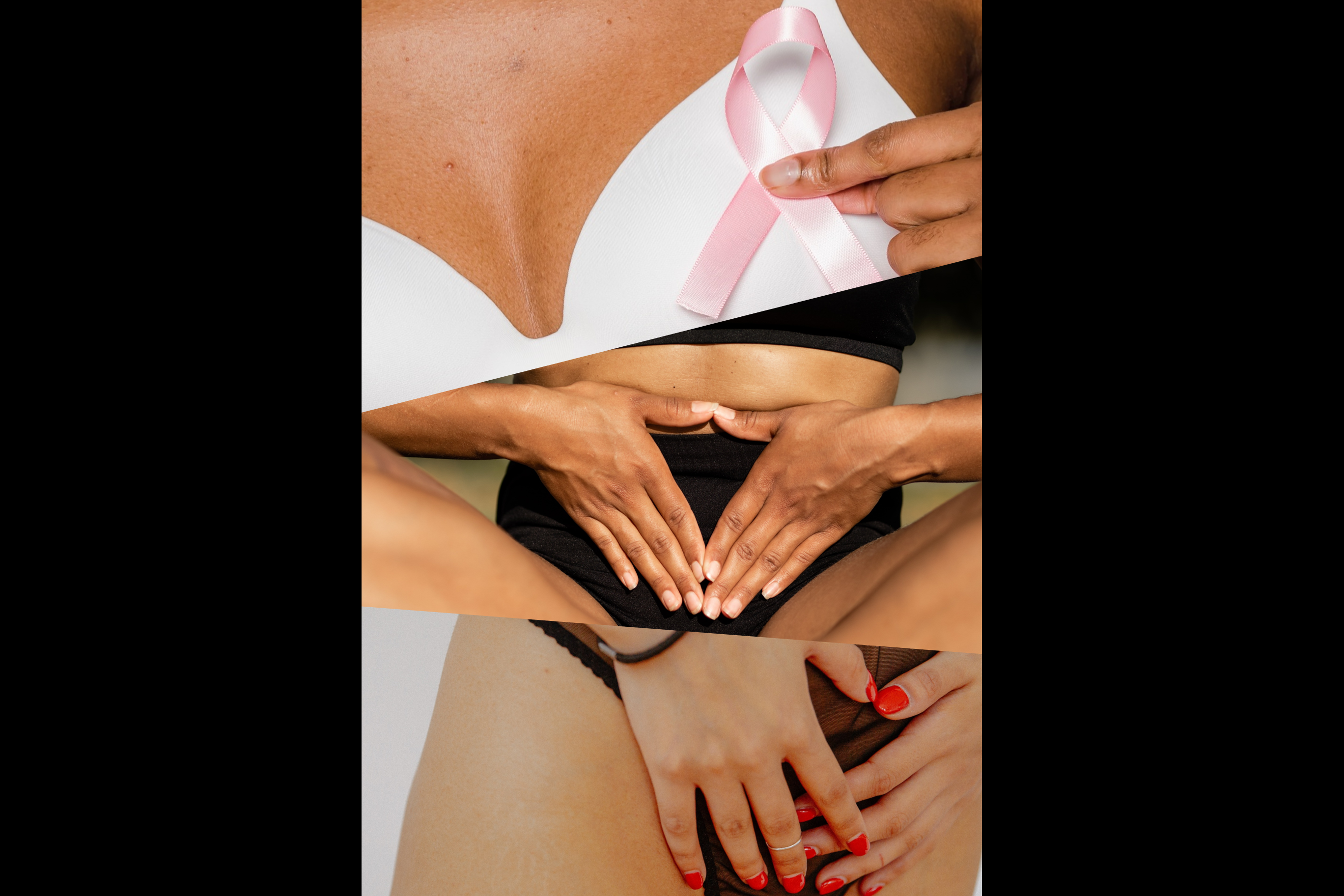 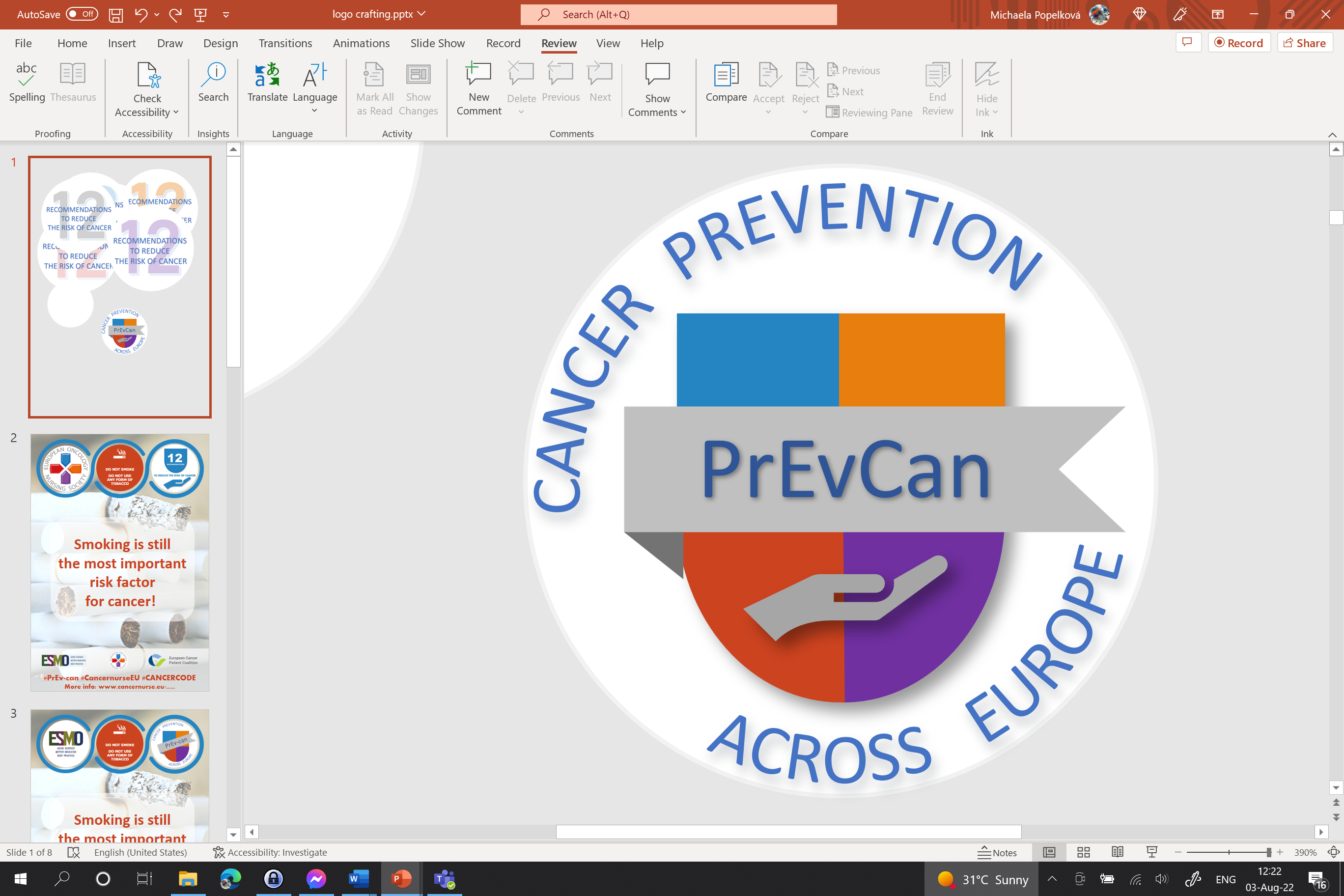 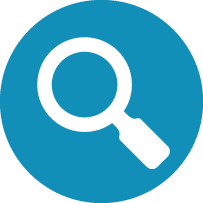 Insert logo of your organization
here
TAKE PART IN ORGANISED CANCER SCREENING PROGRAMMES
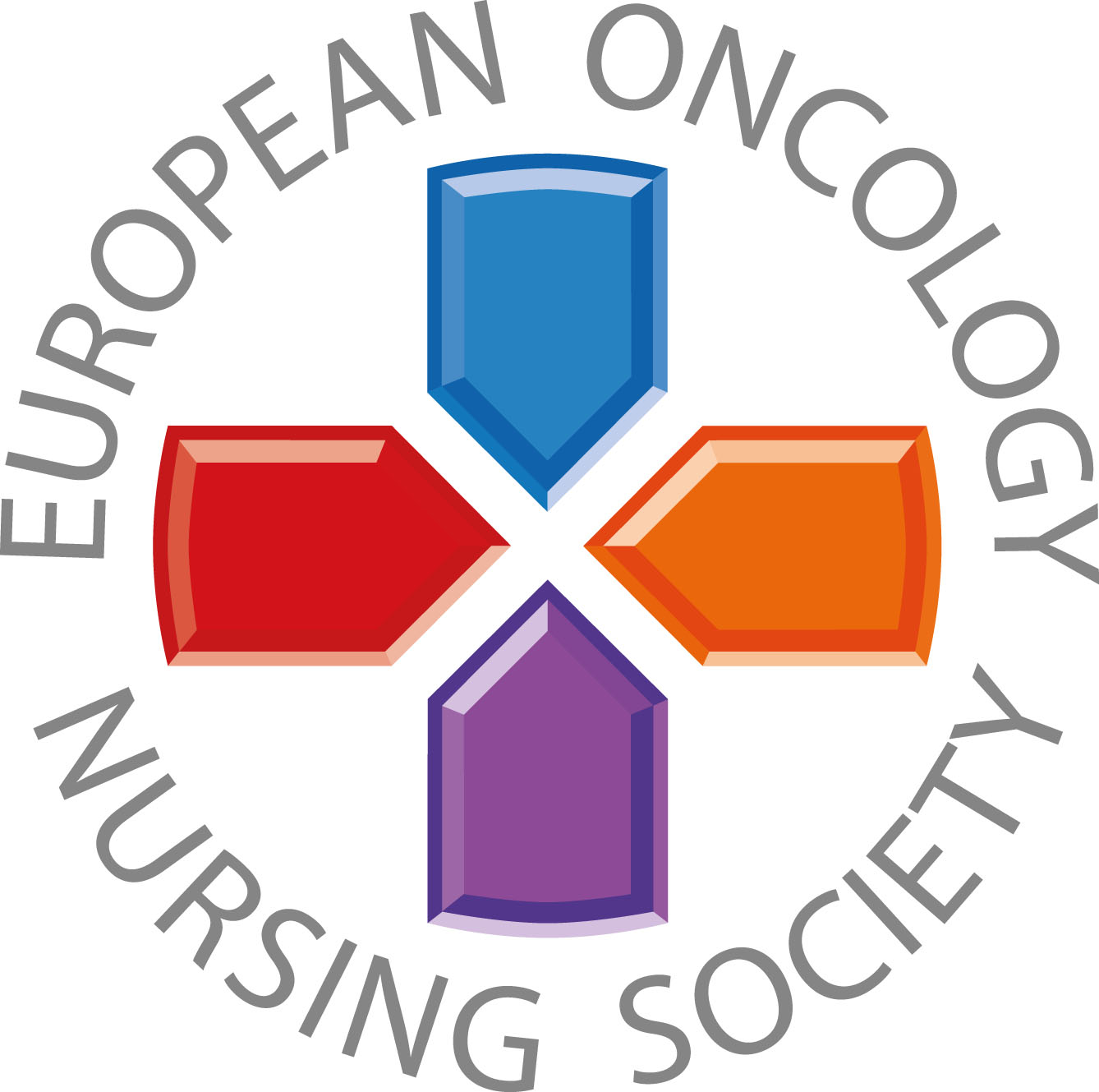 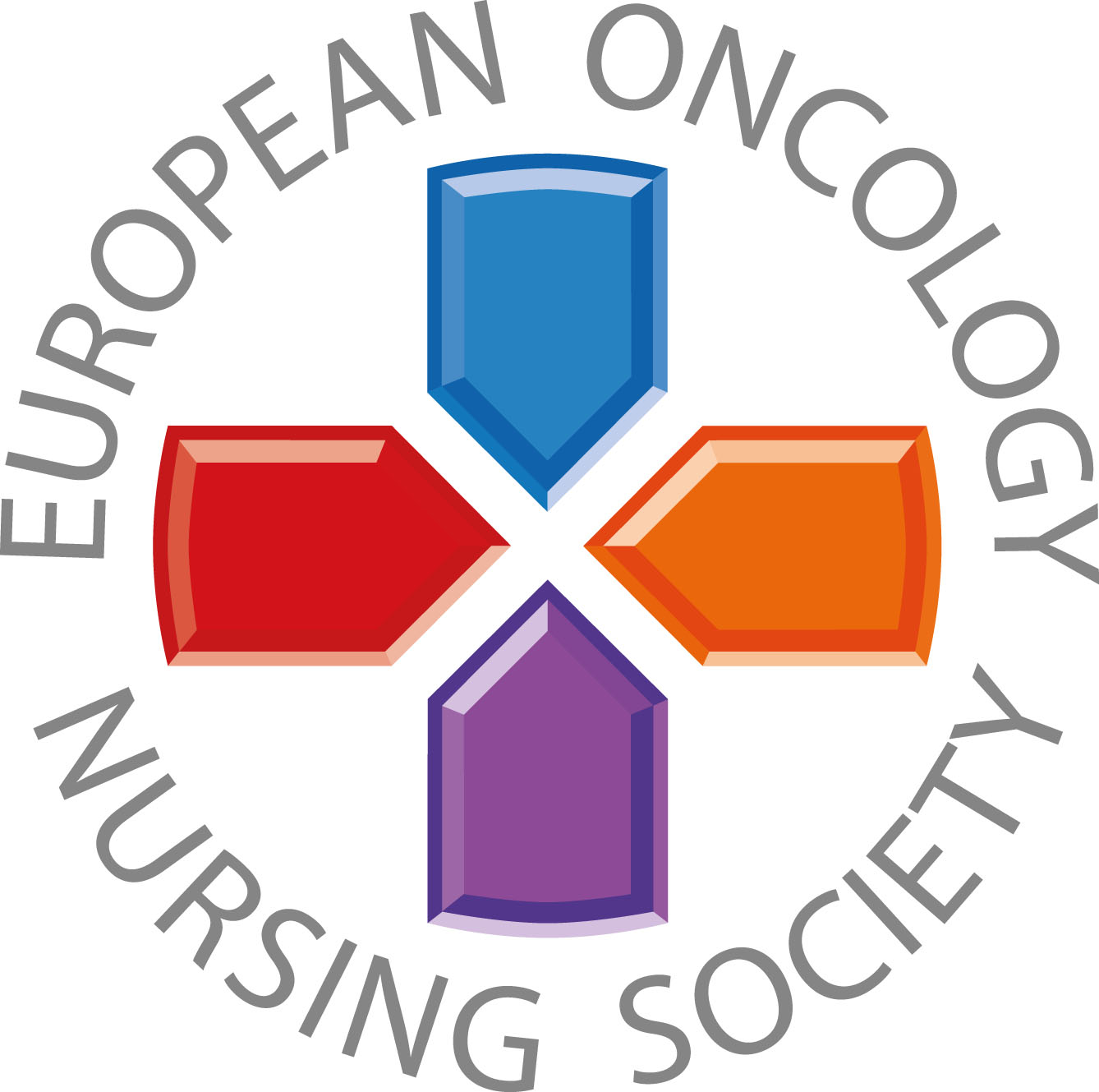 Breast, cervical and bowel cancer screening should be available for the target population across Europe. New screening programs for other types of cancer need to be implemented and evaluated to reduce the cancer burden across Europe.
#PrEvCan #CANCERCODE
The PrEvCan campaign was initiated by EONS and is run in association with key campaign partner, ESMO. More info: www.cancernurse.eu/prevcan
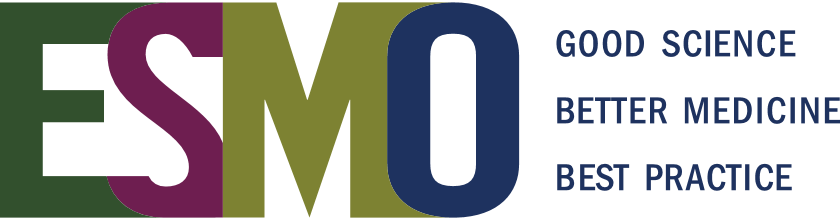 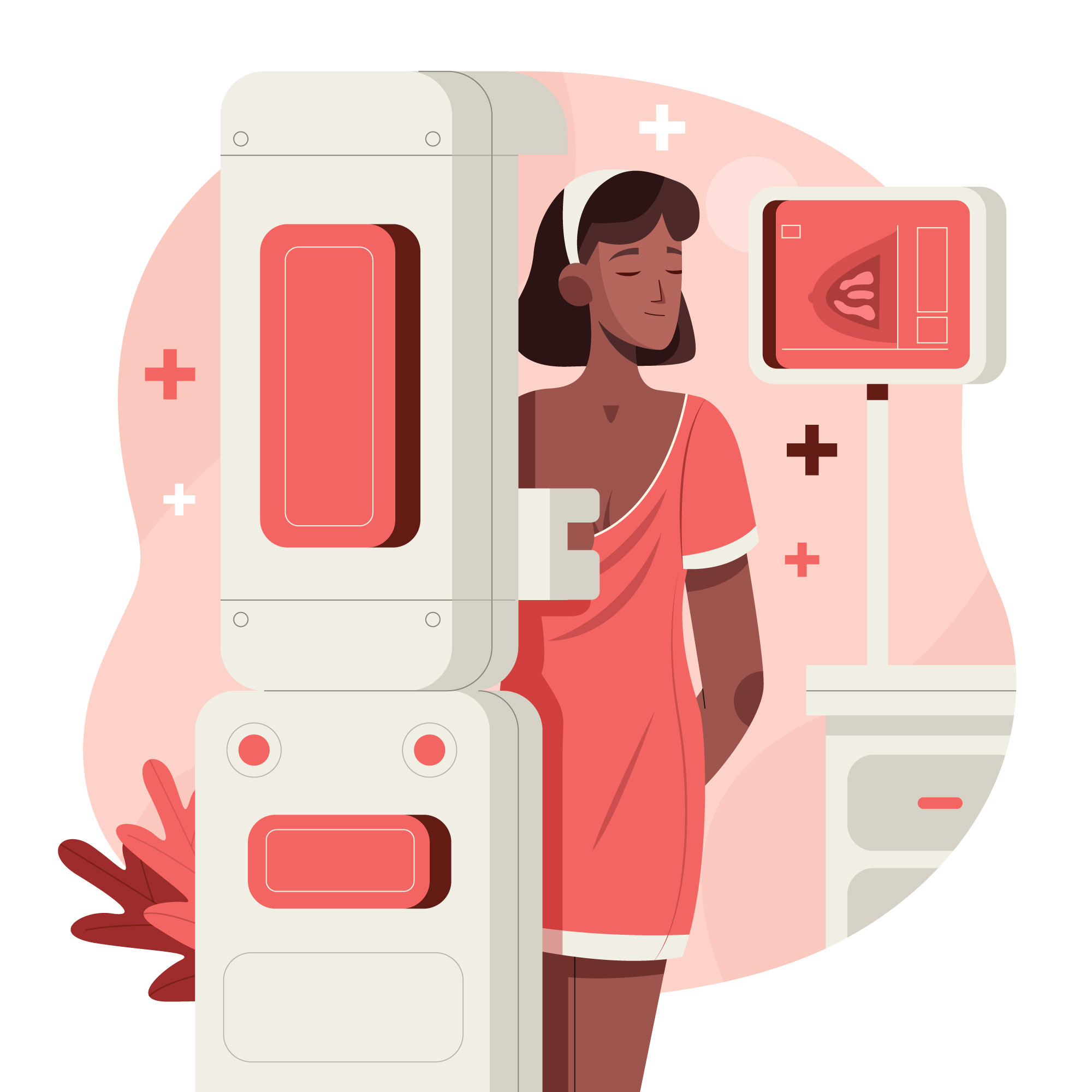 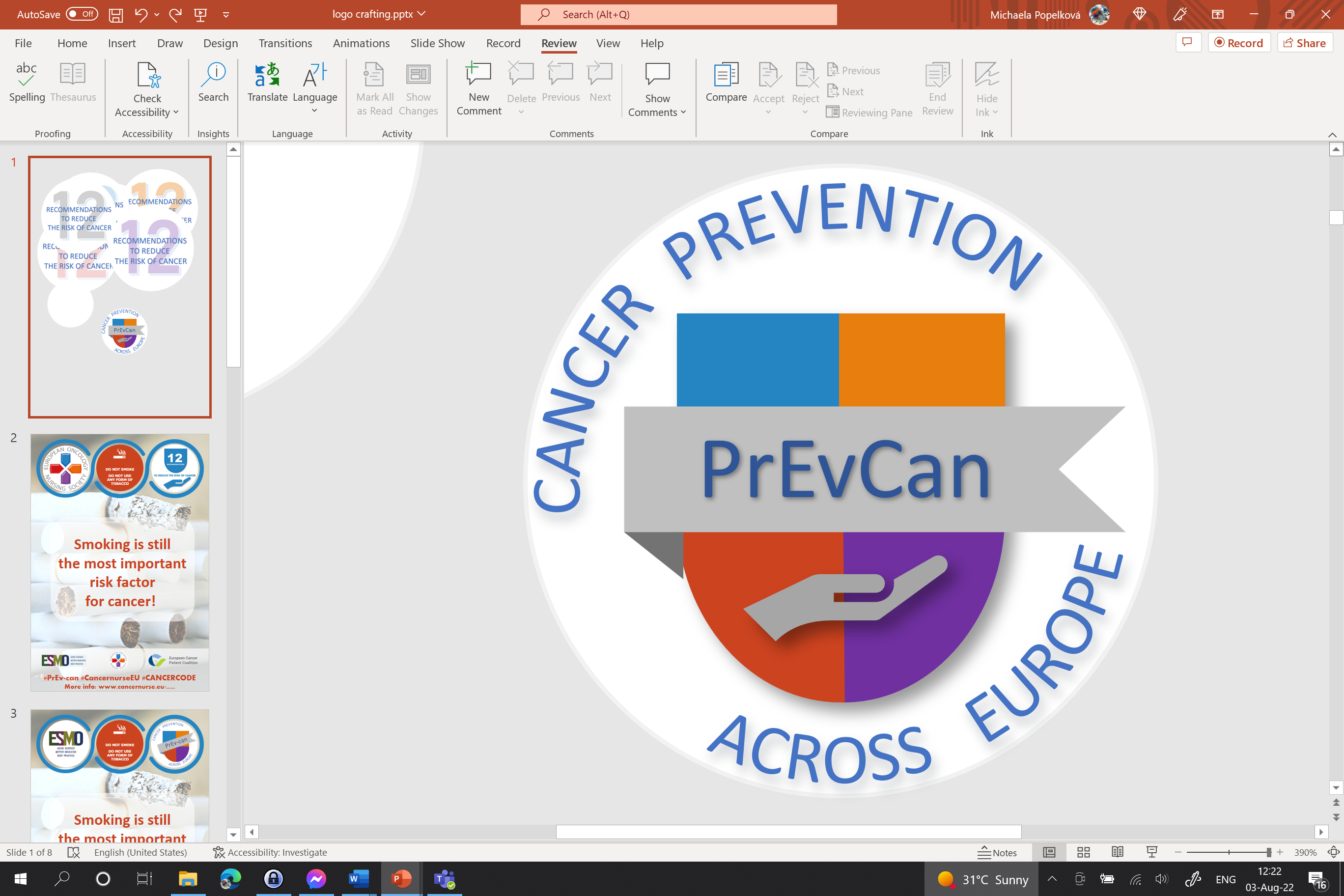 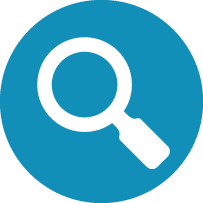 Insert logo of your organization
here
TAKE PART IN ORGANISED CANCER SCREENING PROGRAMMES
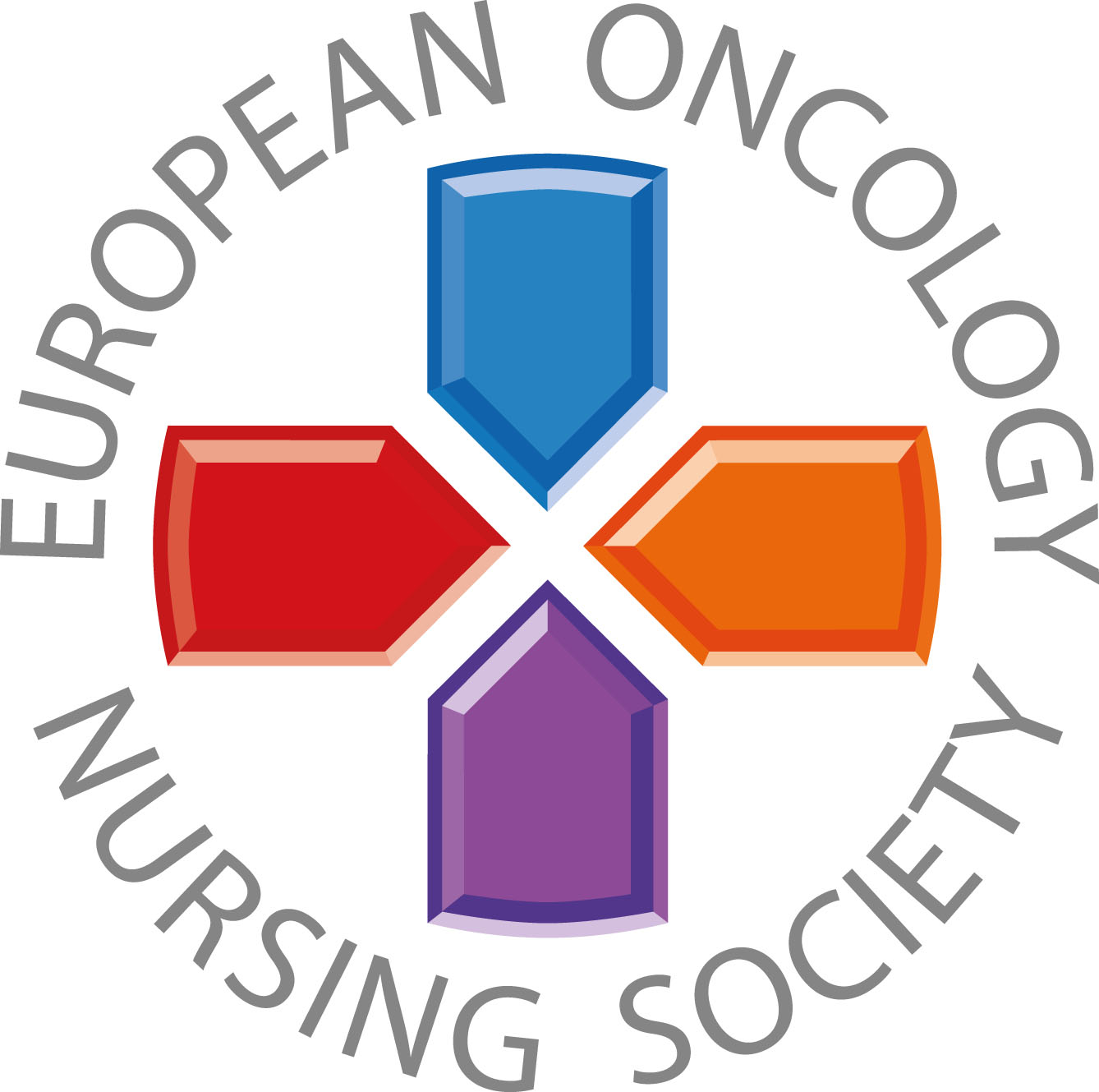 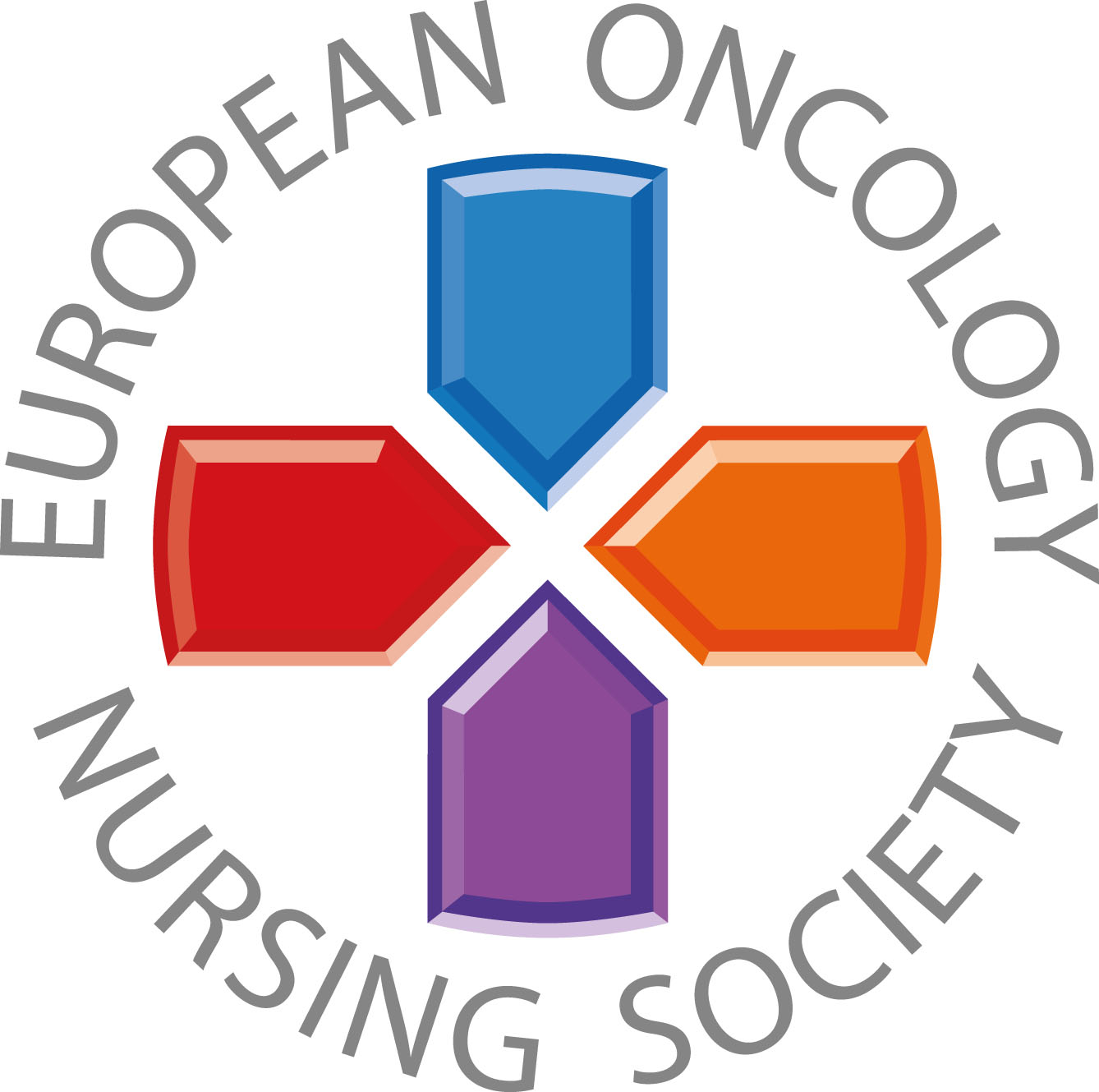 Paste your photo
Customized message
#PrEvCan #CANCERCODE
The PrEvCan campaign was initiated by EONS and is run in association with key campaign partner, ESMO. More info: www.cancernurse.eu/prevcan
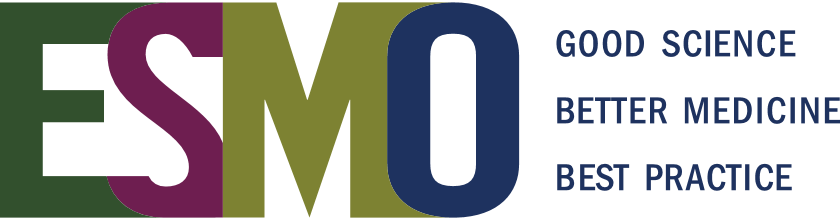